BLOOD TRANSFUSION
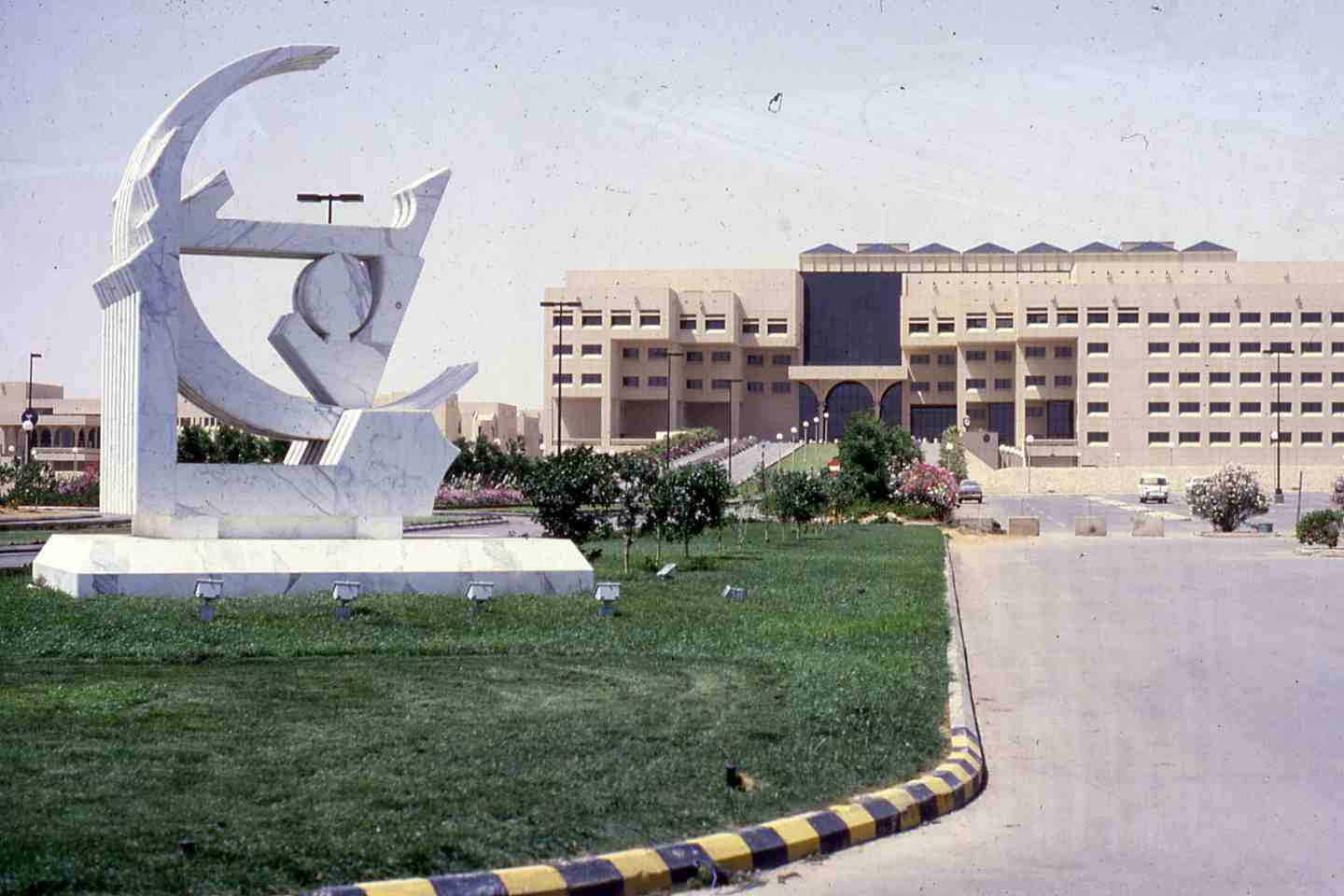 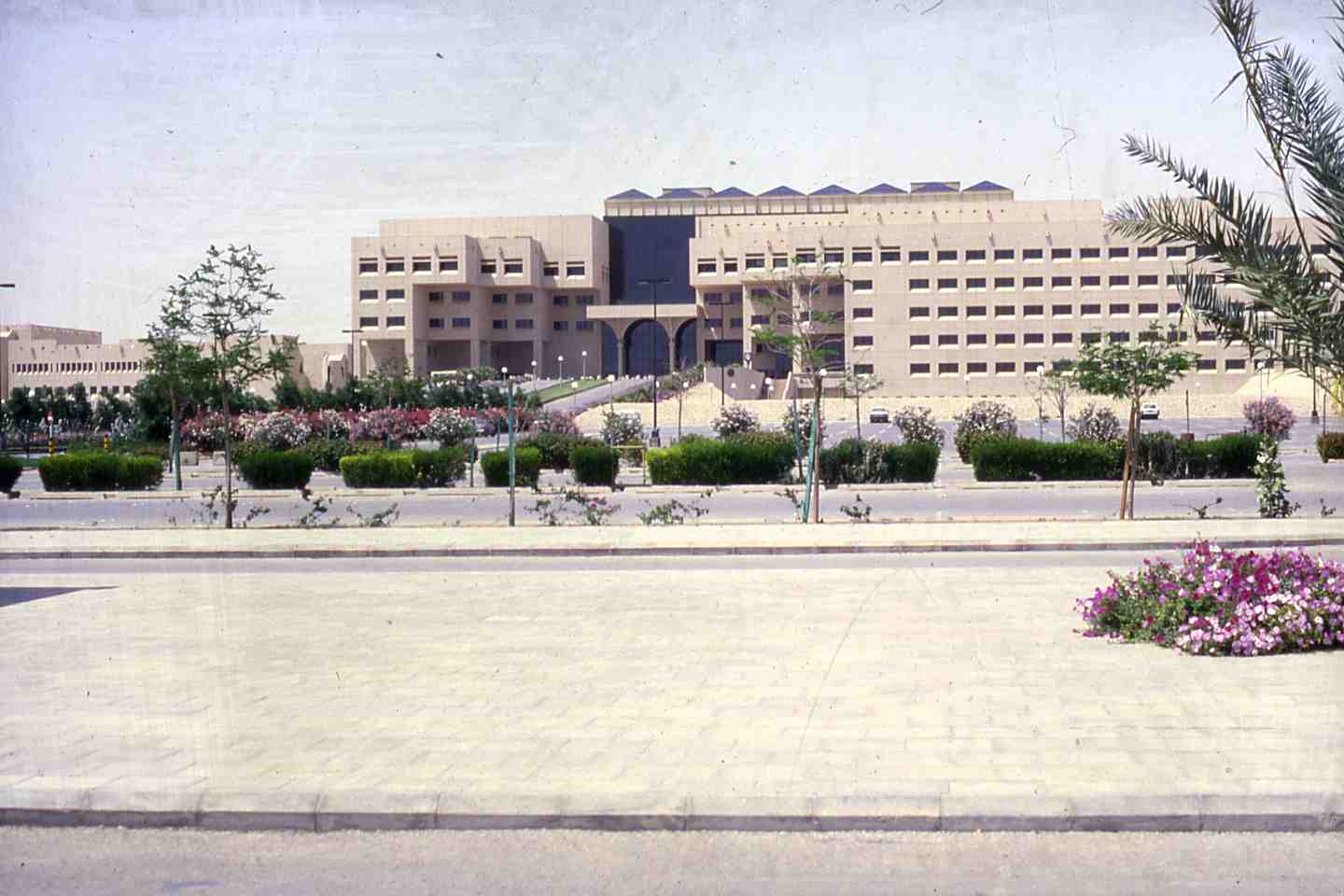 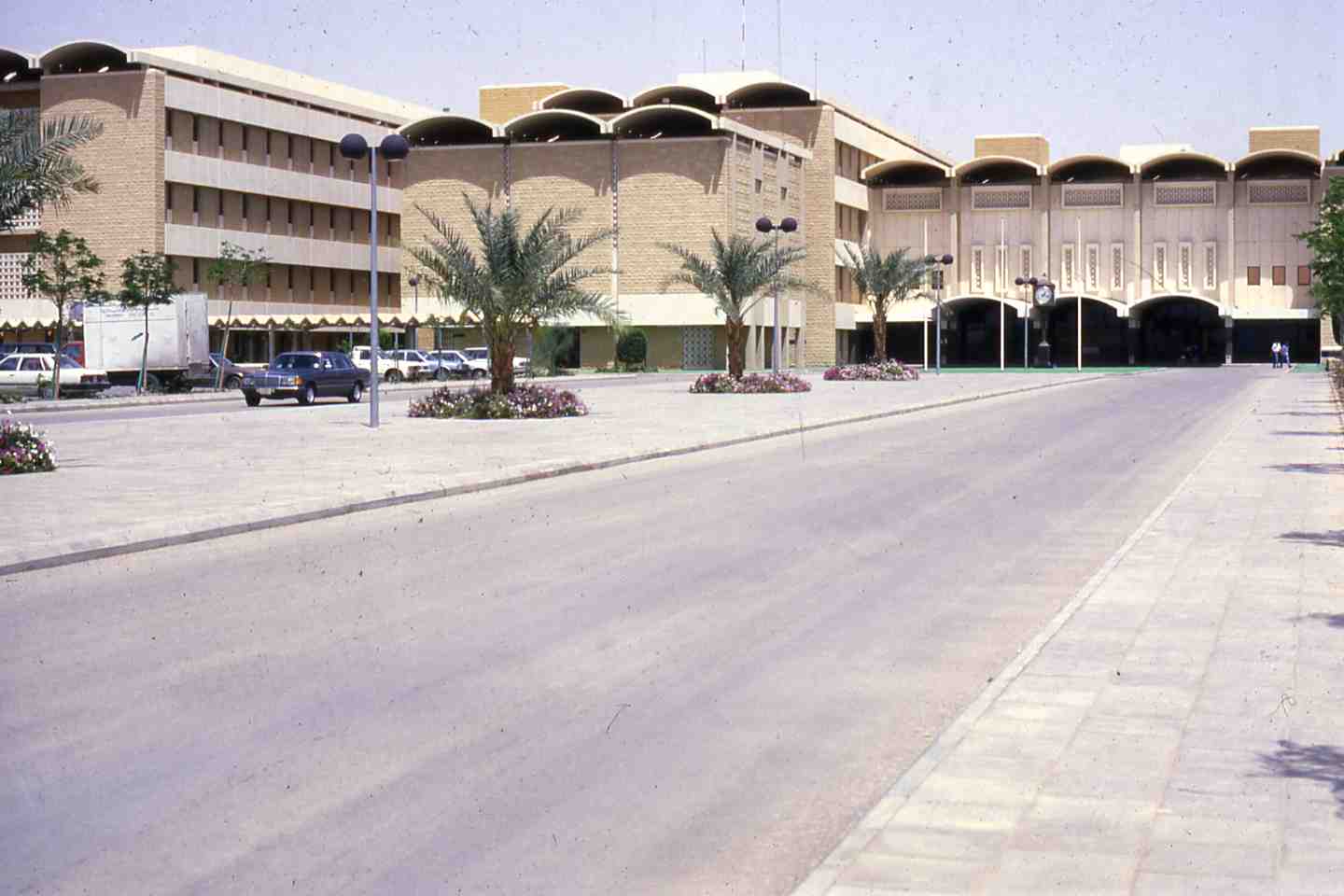 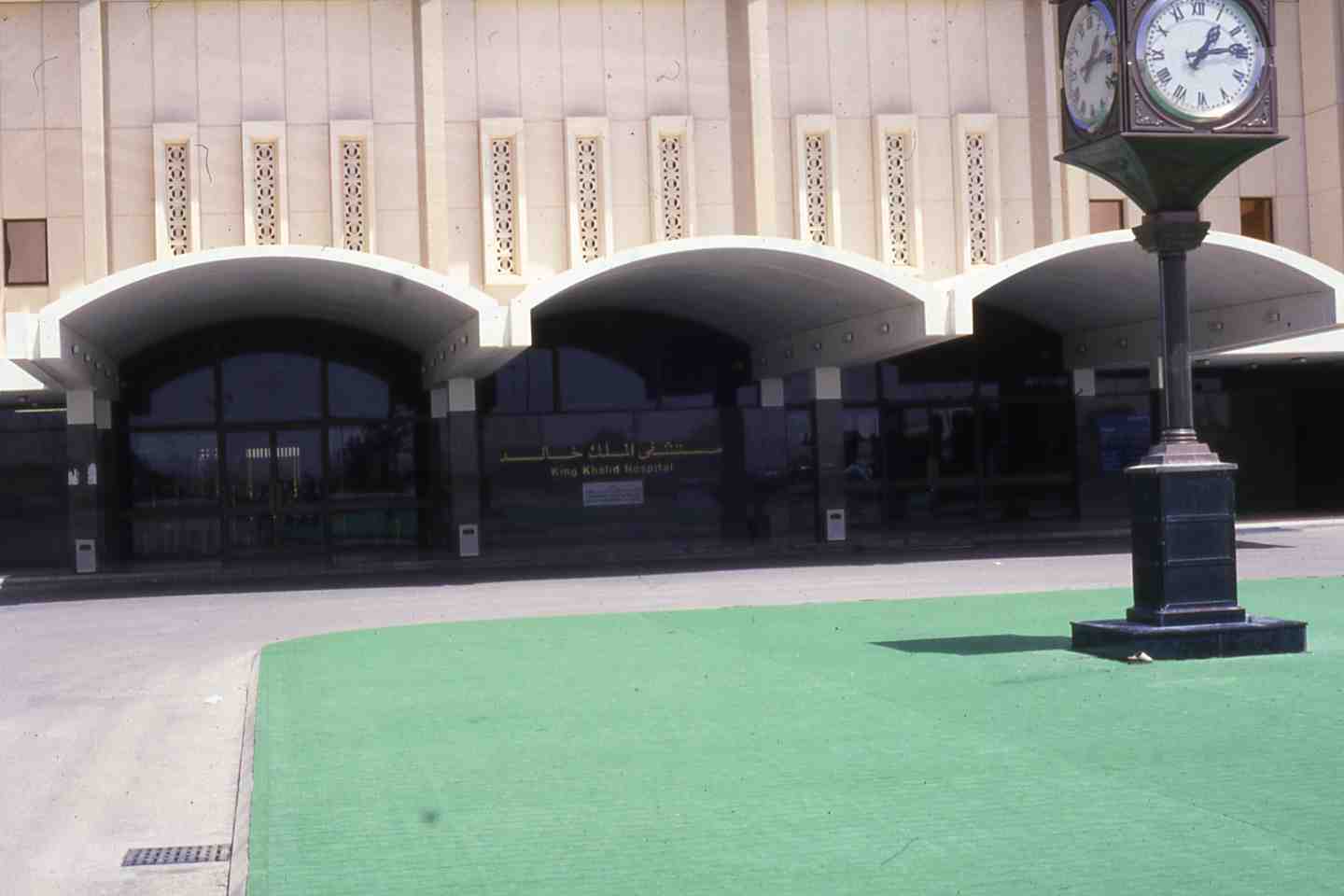 BLOOD DONORS 

1.	Voluntary donors
-	Outdoor donors and recruitment campaigns.  
Hospital staff.  

2.	Involuntary donors  
Relatives of patients admitted to hospital for elective surgery and normal deliveries.  
Relative of patients who receive emergency blood transfusion (replacement donations). 
Persons applying for driving licenses.
Autologous donations  

Patients for elective surgery can donate 4 units in one month before surgery (one unit/week). 
Acute normovolaemic haemodilution, 2-3 units of blood can be obtained from the patient immediately before surgery (Target haematocrit 25-30%). 
Salvage of the blood lost during surgery with special blood salvage devices. 
Combination of the above methods. 

4.	Directed blood donations from close relative of patients on their requests.
AUTOLOGUS BLOOD TRANSFUSION
Predeposited: 
	Blood is collected in the weeks prior elective surgery
Haemodilution:
	Blood is collected immediately before   surgery to be reinfused at the end of the operation
Salvage:
	Heavy blood loss during operation is collected  to be reinfused
What are the criteria for blood donation?  
 
   1.	To be eligible to donate blood, a person must be in good health and generally must be at least 16 years of age.  
   2.	Minimum weight requirements may vary among facilities, but generally, donors must weigh at least 110 pounds (50kg).  
   3.  Most blood banks have no upper age limit.  
   4.	All donors must pass the physical and health history examinations given prior to donation.
What are the criteria for blood donation?  (Continue)
   5.  Volunteer donors provide nearly all blood used for transfusion in KSA.  
   6.	The donor's body replenishes the fluid lost from donation in 24 hours.  It may take up to two months to replace the lost red blood cells.  
   7.	Whole blood can be donated once every eight weeks (56 days).  
   8.	Two units of red blood cells can be donated at one time, using a process known as red cell apheresis.  This type of donation can be made every 16 weeks.
4.	Who should not donate blood? 

Anyone who has ever used intravenous drugs (illegal IV drugs).   
Men who have had sexual contact with other men since 1977.  
Anyone who has ever received clotting factor concentrates.  
Anyone with a positive test for HIV (AIDS virus) 
Men and women who have engaged in sex for money or drugs since 1977.  
Anyone who has had hepatitis since his or her eleventh birthday.
Who should not donate blood?  (Continued)

Anyone who has ever used intravenous drugs (illegal IV drugs).   
Men who have had sexual contact with other men since 1977.  
Anyone who has ever received clotting factor concentrates.  
Anyone with a positive test for HIV (AIDS virus) 
Men and women who have engaged in sex for money or drugs since 1977.  
Anyone who has had hepatitis since his or her eleventh birthday.
Donors temporary deferral 
  Active disease under treatment: 
Cold, flu, T.B., Syphilis, infections, curable disease of heart, lungs, kidneys, liver, GIT, treatment with antibiotics.   
For Three Years: 
Immigrant coming from malarial endemic area, one who had diagnosis of malaria.  
For One Year: 
Hepatitis B vaccine. 
Rabies vaccine.  
History of close contact with viral hepatitis patient. 
Tattoo patient.
Contact with a prostitute or other persons with high risk for AIDS.
Donors Temporary Deferral (continued)

For Two Months: 
Recent blood donation.  
For Six weeks: 
Following delivery. 
For One Month: 
Rubella vaccination (German measles).
Where is blood donated? 

There are many places where blood donations can be made.  
Blood mobiles (mobile blood drives on specially constructed buses) travel to high schools, colleges, factories, military camps and community organizations.
  
2.	People can also donate at community blood centers and hospital-based donor centers.  

3.	Many people donate at blood drives at their places of work.
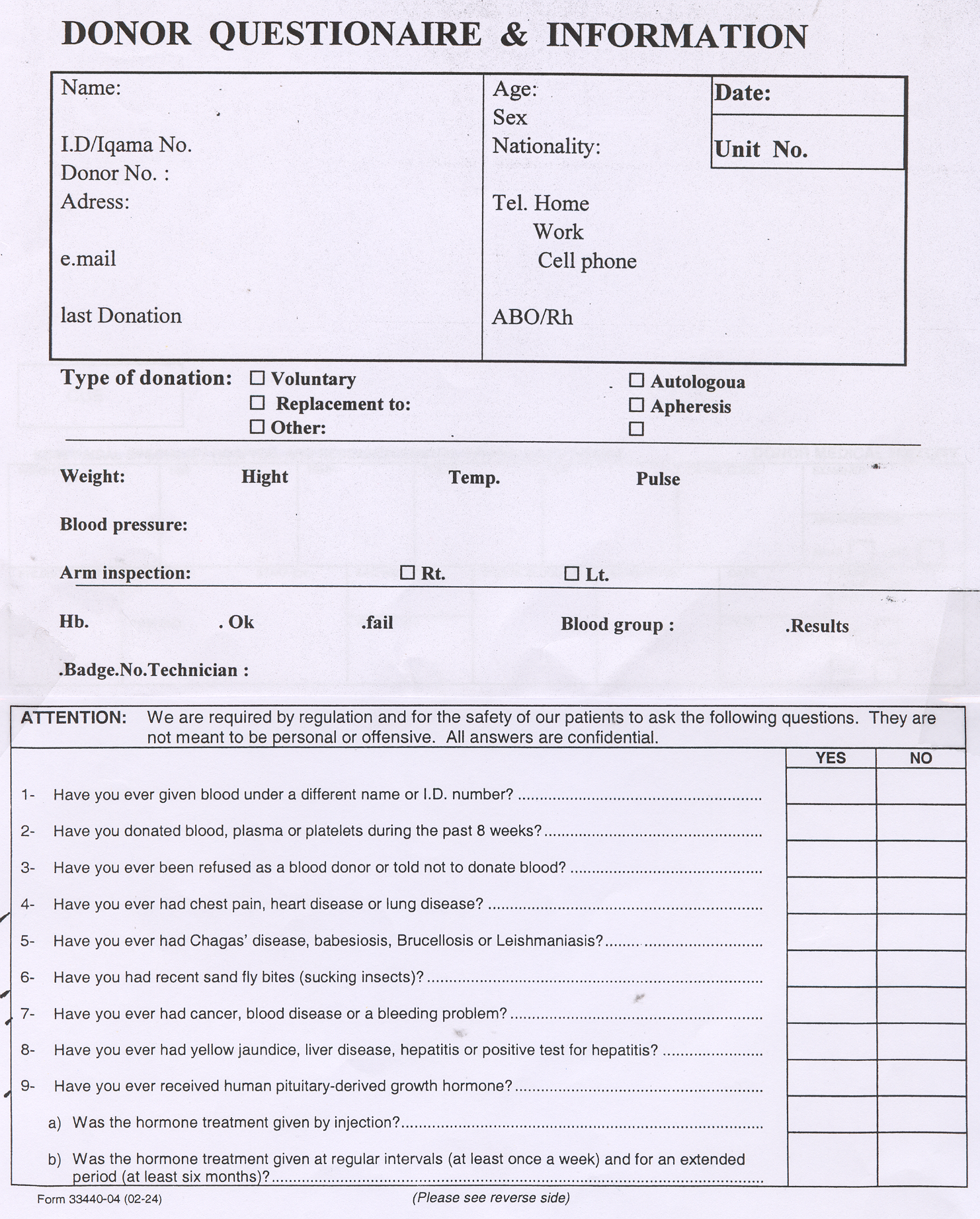 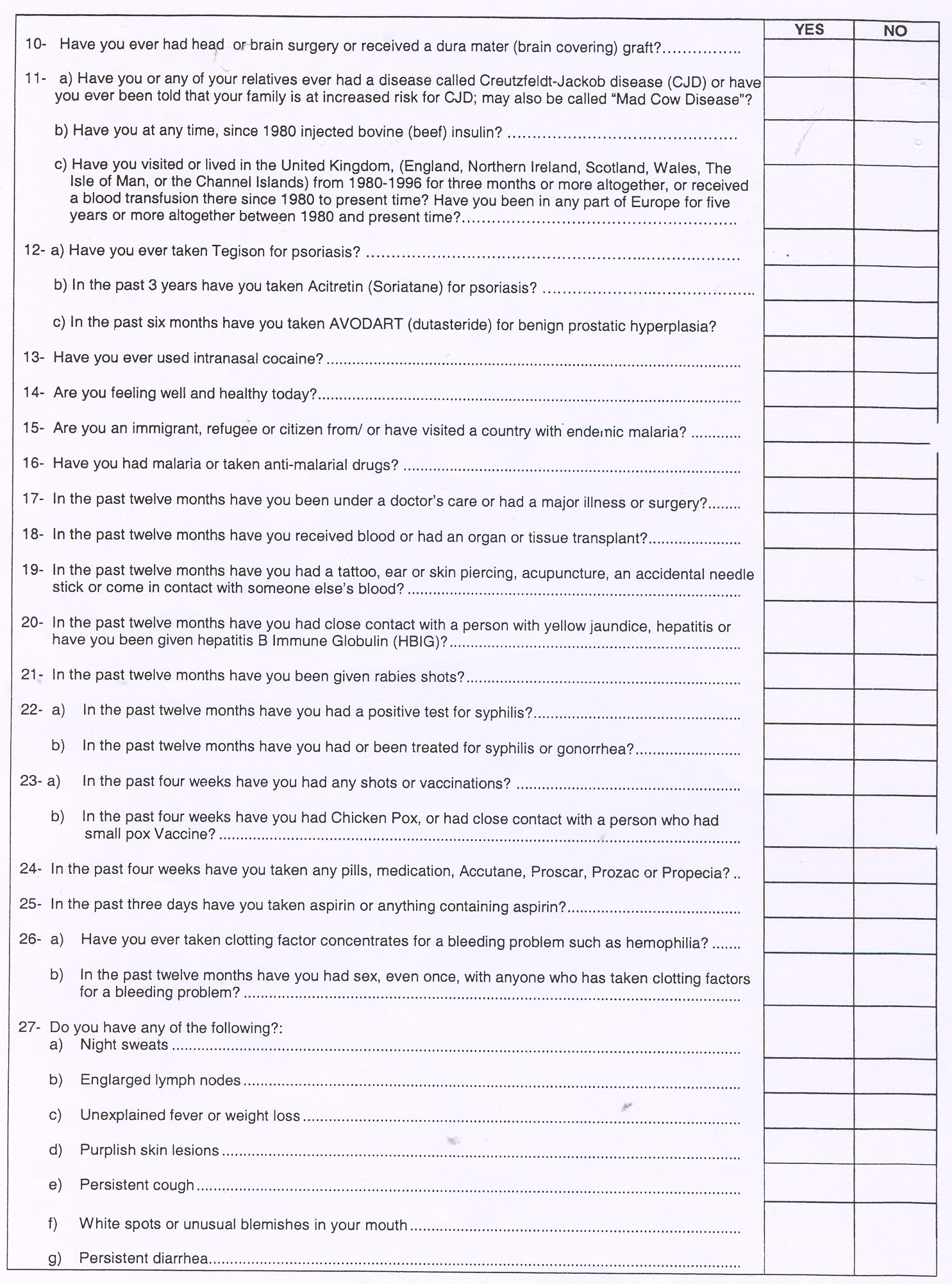 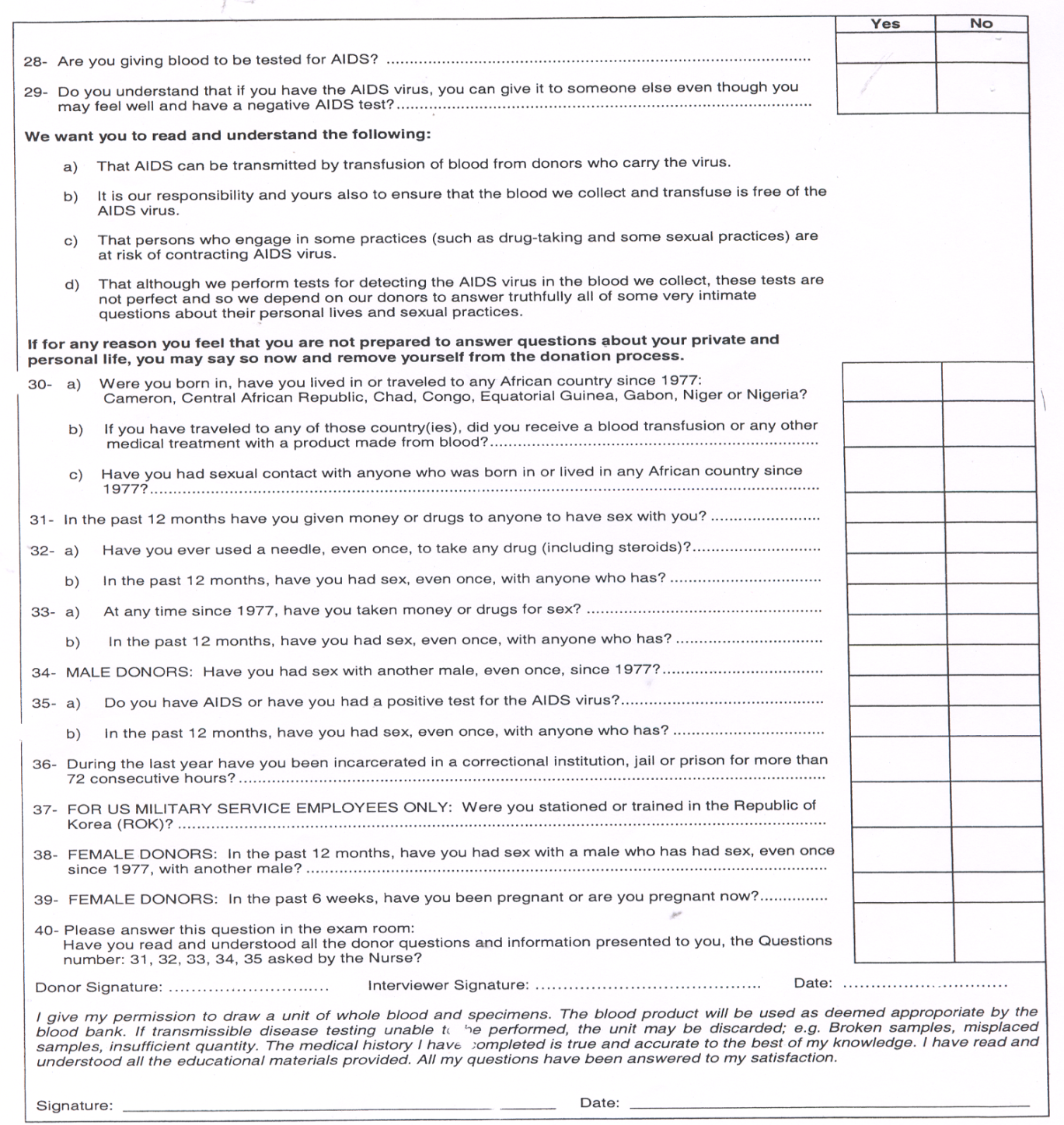 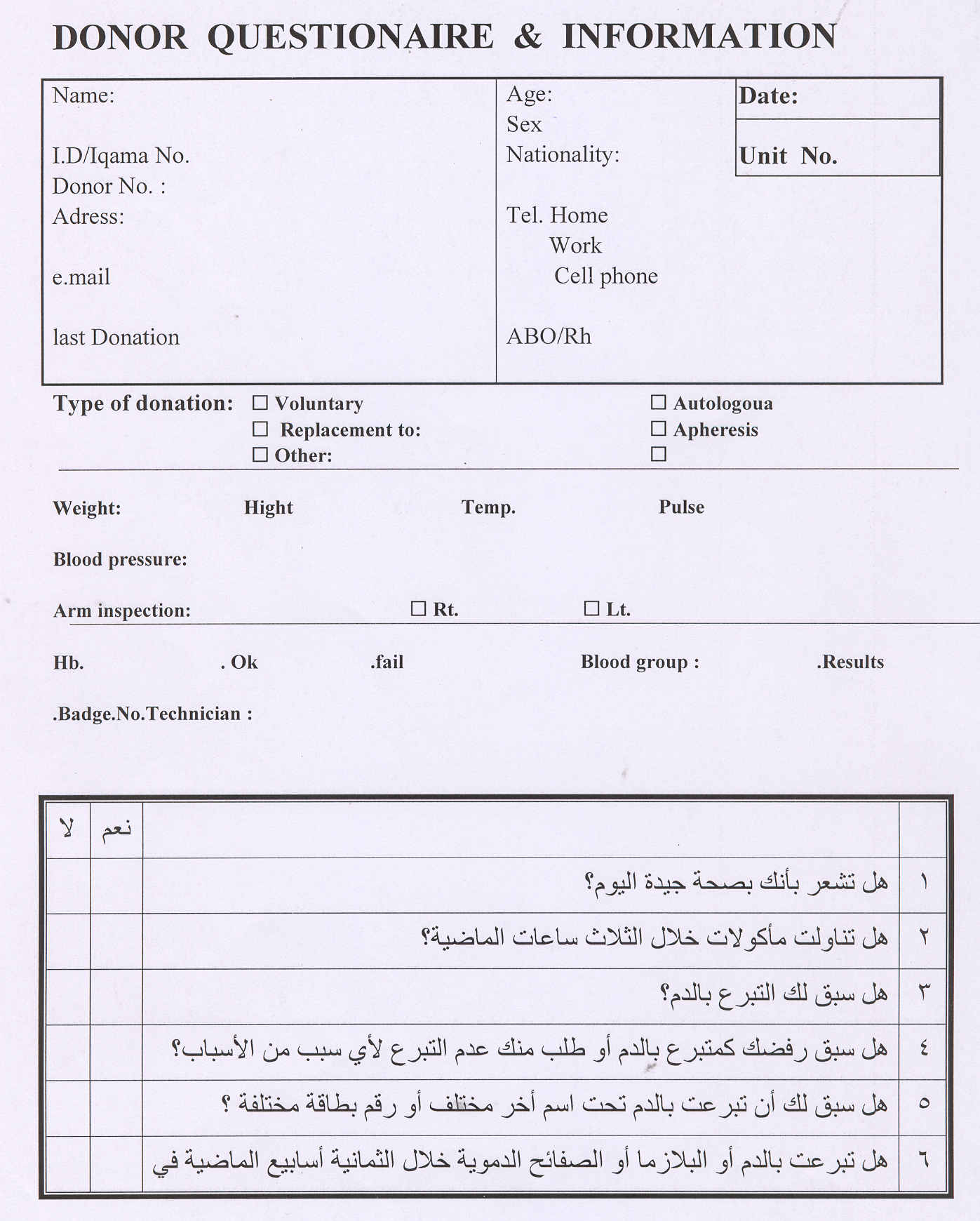 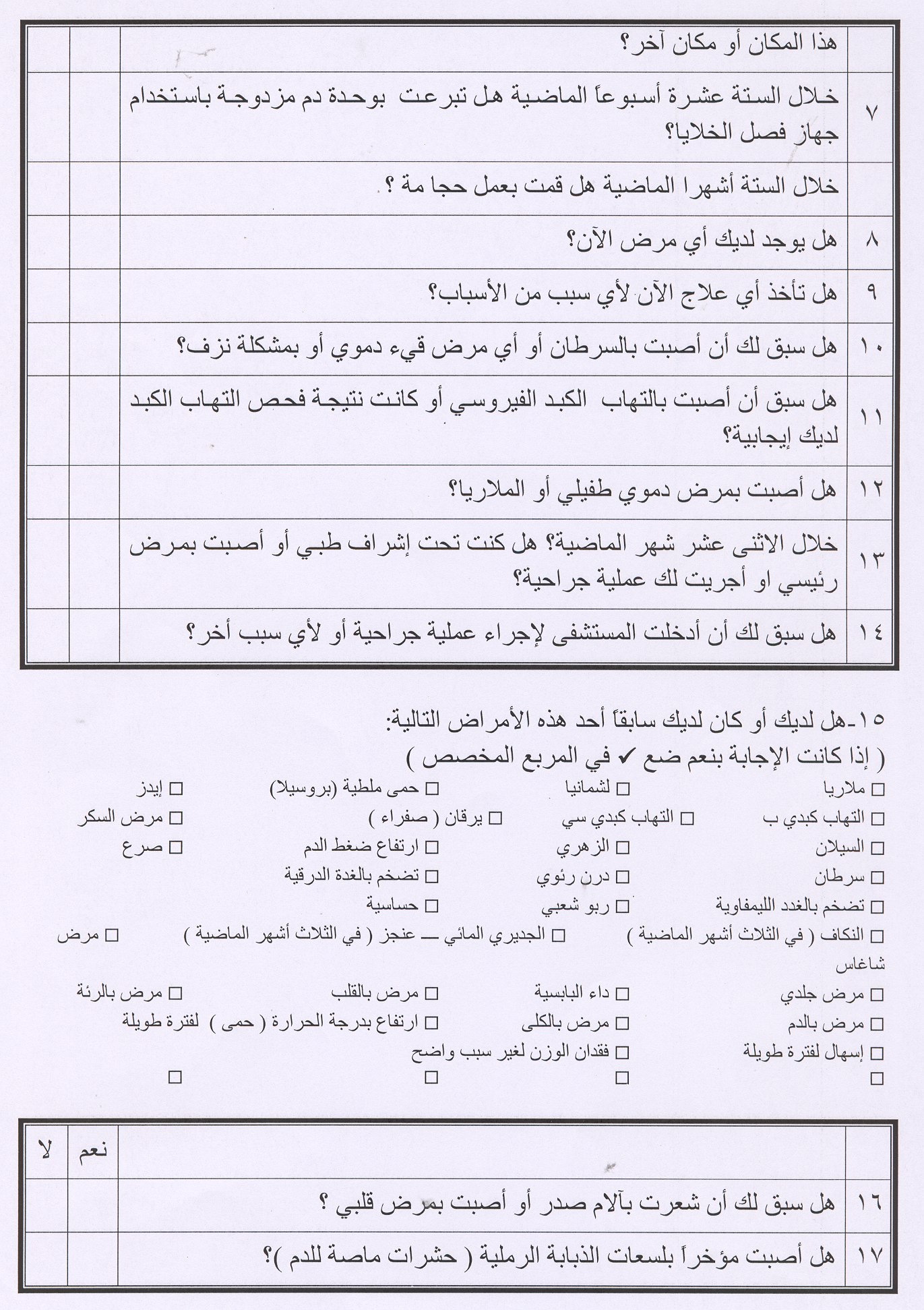 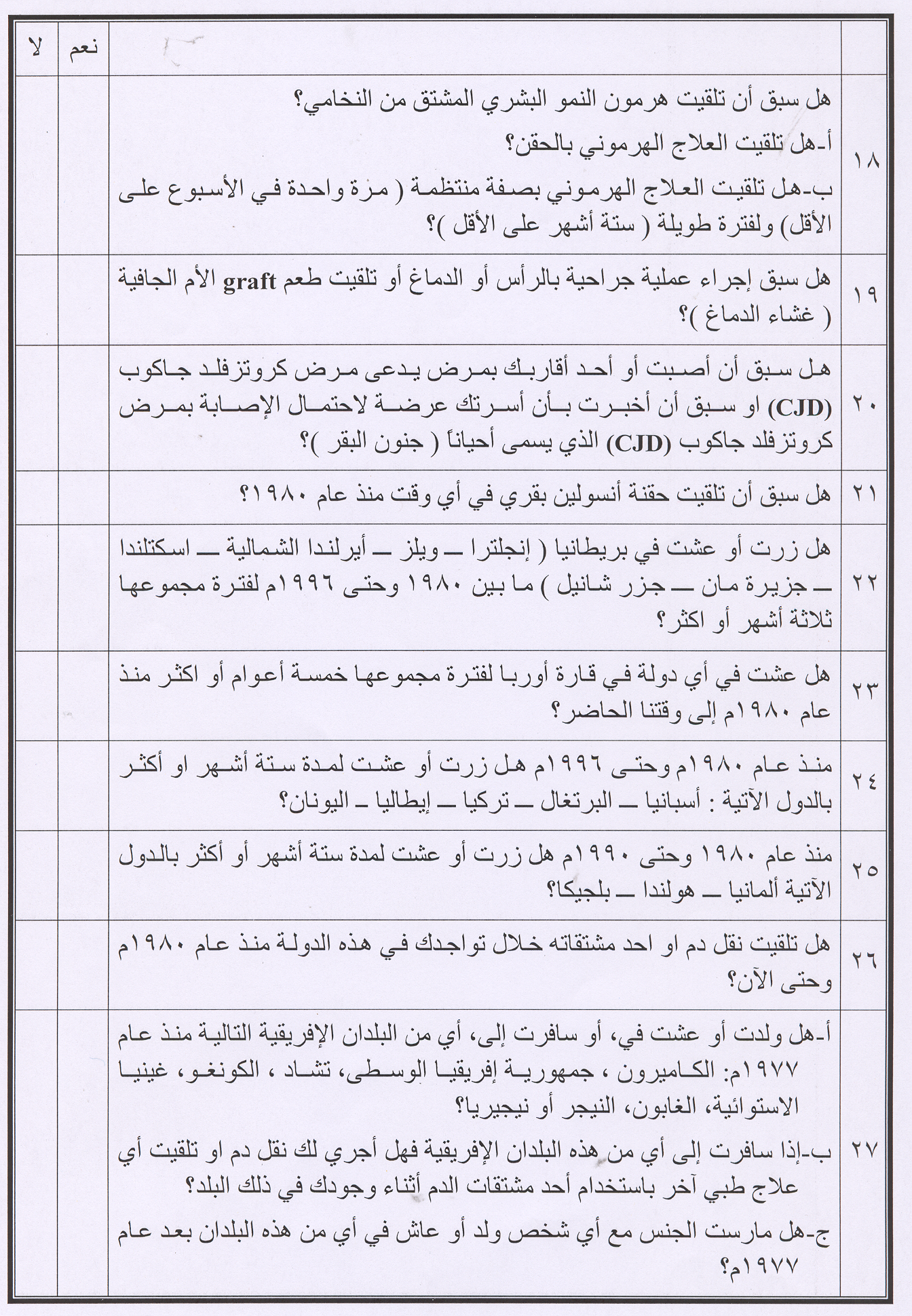 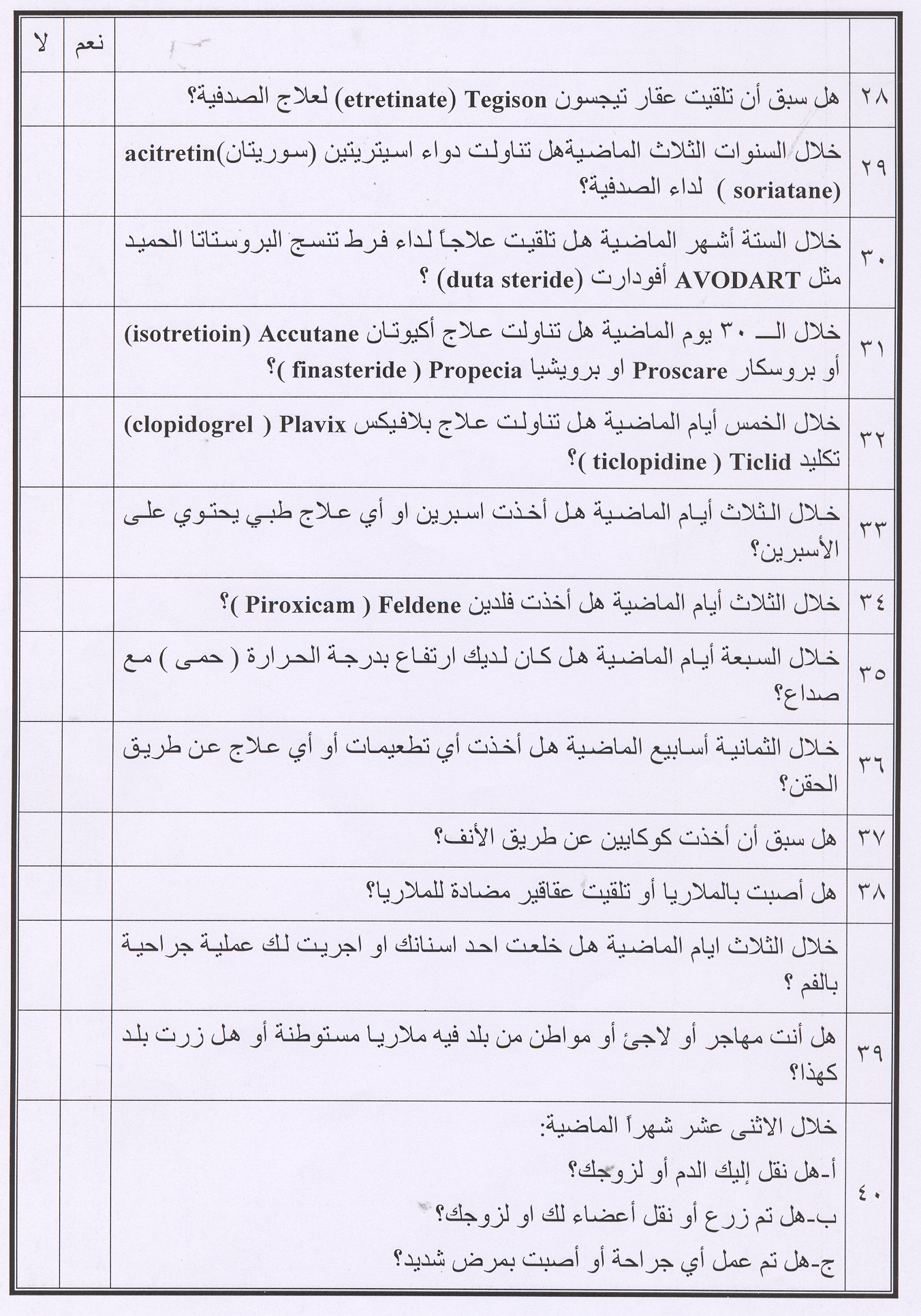 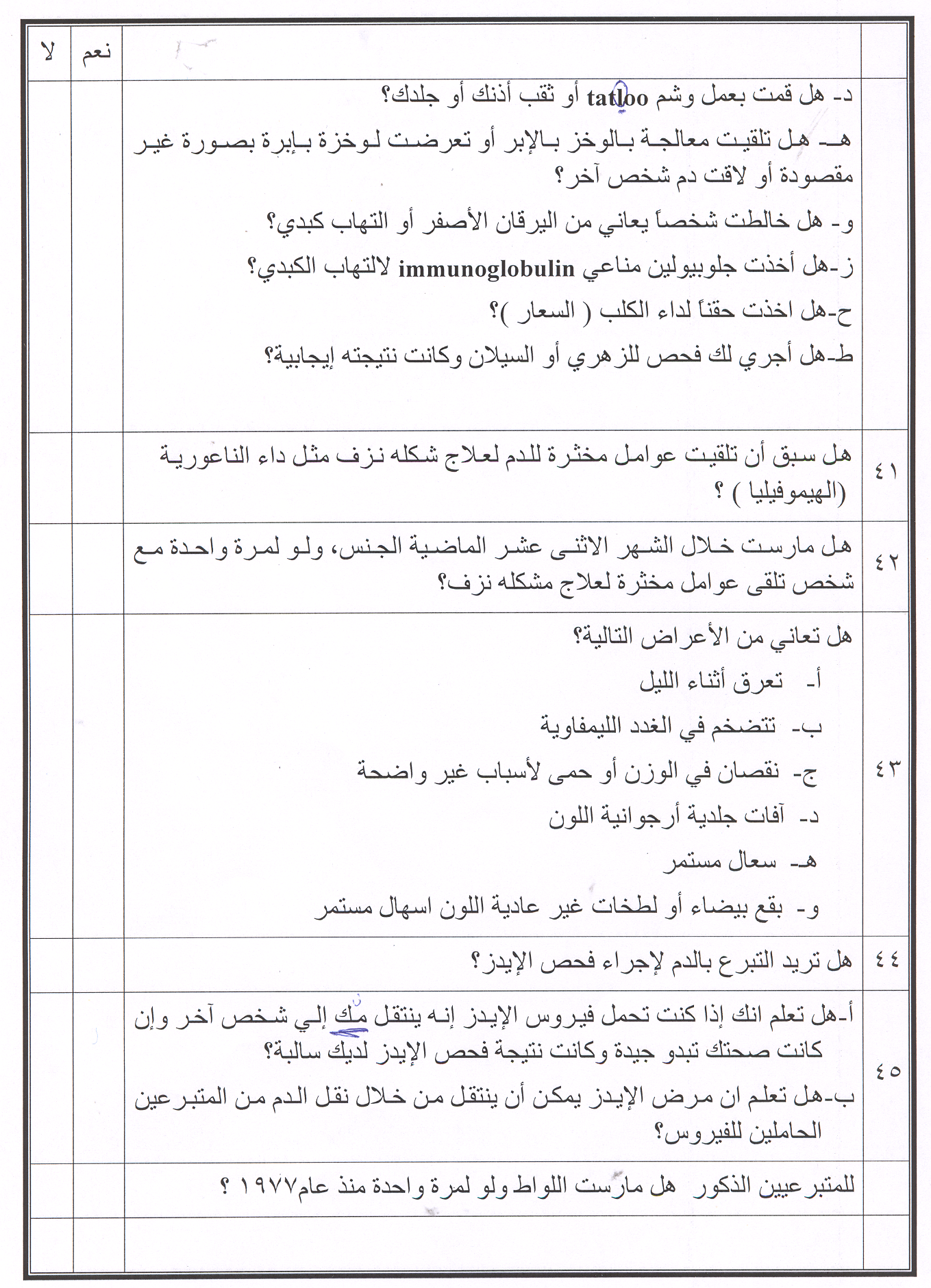 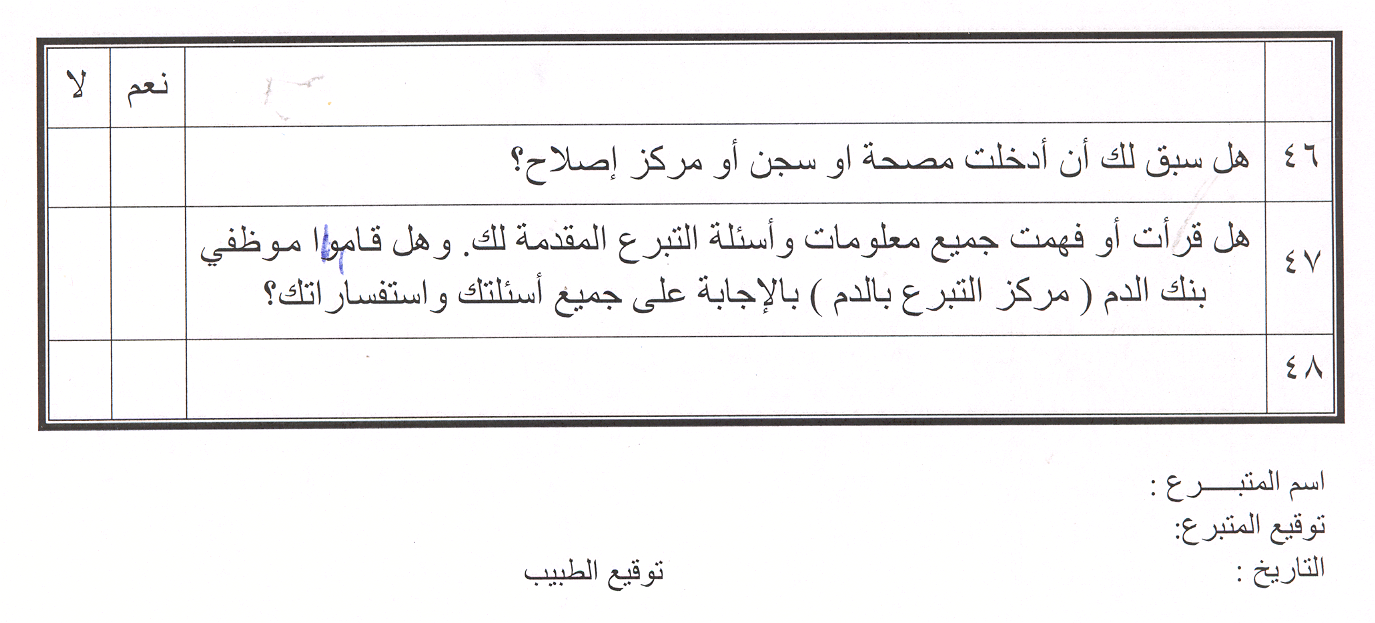 Those who may be deferred include:  

*    Anyone who has ever used intravenous drugs (illegal IV drugs).   
*    Men who have had sexual contact with other men since 1977.  
*    Anyone who has ever received clotting factor concentrates.  
*   Anyone with a positive test for HIV (AIDS virus) 
*   Men and women who have engaged in sex for money or drugs 
     since 1977.  
*   Anyone who has had hepatitis since his or her eleventh birthday.  
*   Anyone who has had babesiosis or Chagas disease.
8.	Those who may be deferred include:  
*     Anyone who has taken Tegison for psoriasis. 
*     Anyone who has risk factors for Crueutzfeldt-Jakob disease (CJD) 
      or who has an immediate family member with CJD. 
 *    Anyone who has risk factors for vCJD. 
 *   Anyone who spent three months or more in the United Kingdom from 
     1980 through 1996.  (This is applied in USA)
*    Anyone who has spent five years in Europe form 1980 to the present.  
    (This is applied in USA).
Medication deferral list 

If the donor now taking or if he has EVER taken any of these medications:  

□	Proscar© (finasteride) -	usually given for prostate gland enlargement. 
□	Avodart© (dutasteride) -	usually given for prostate enlargement.
□	Propecia© (finasteride) -	usually given for baldness.
□	Accutane© (Amnesteem, Claravis, Sotret, isotretinoin) -  usually given for severe acne. 
□	Soriatane© (acitretin) -	usually given for severe psoriasis. 
□	Tegison© (etretinate) -	usually given for severe psoriasis.
Medication deferral list (Continued) 

If the donor now taking or if he has EVER taken any of these 
medications:  
□	Growth Hormone from Human Pituitary Glands -   used usually for children with delayed or impaired growth.  

□	Insulin from Cows (Bovine, or Beef, Insulin) -	used to treat diabetes.

□	Hepatitis B Immune Globulin -  given following an exposure to hepatitis B.  
NOTE:  This is different from the hepatitis B vaccine which is a series of 3 injections given over a 6 month period to prevent future infection from exposures to hepatitis B.  
 
□	Unlicensed Vaccine -   usually associated with a research protocol.
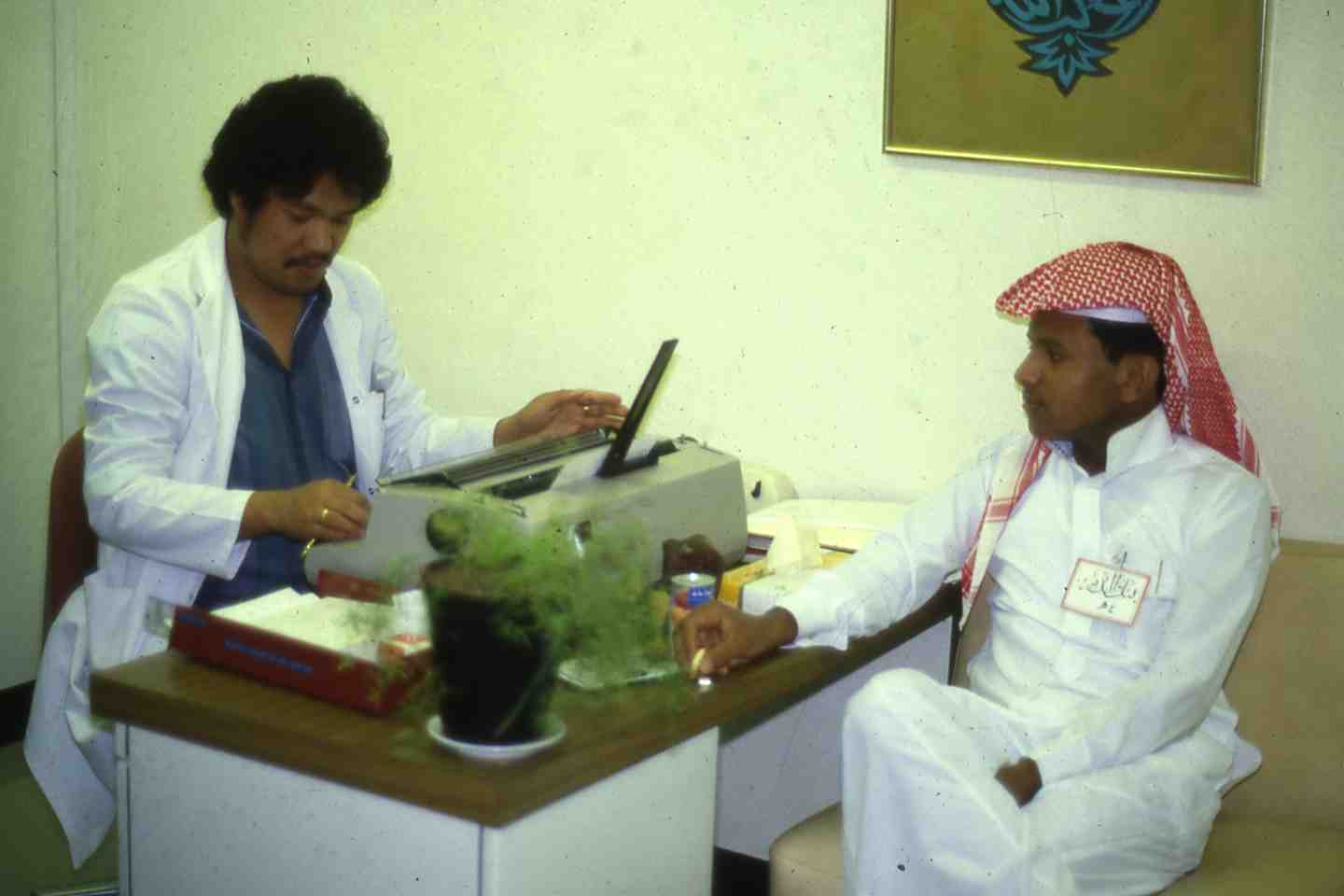 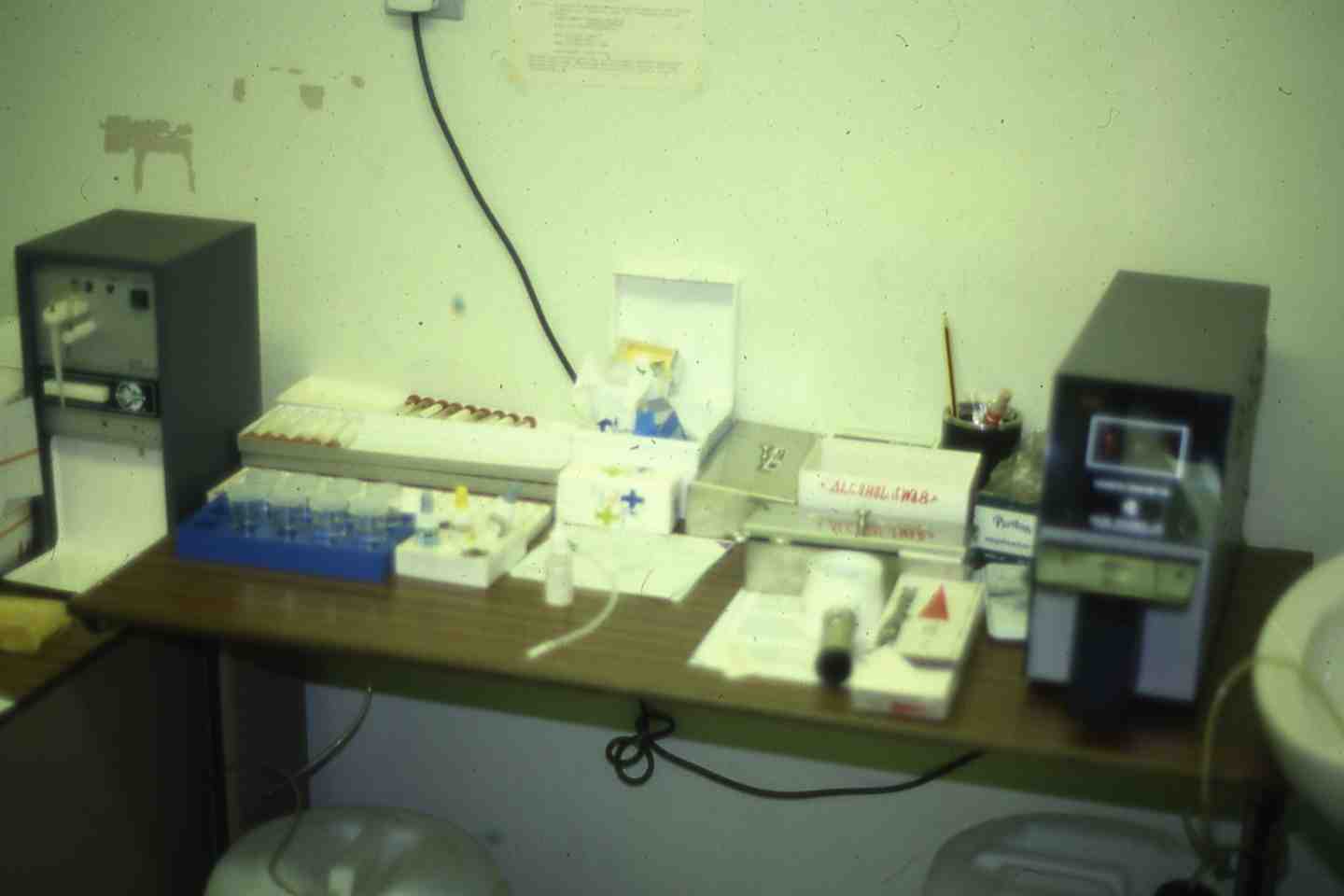 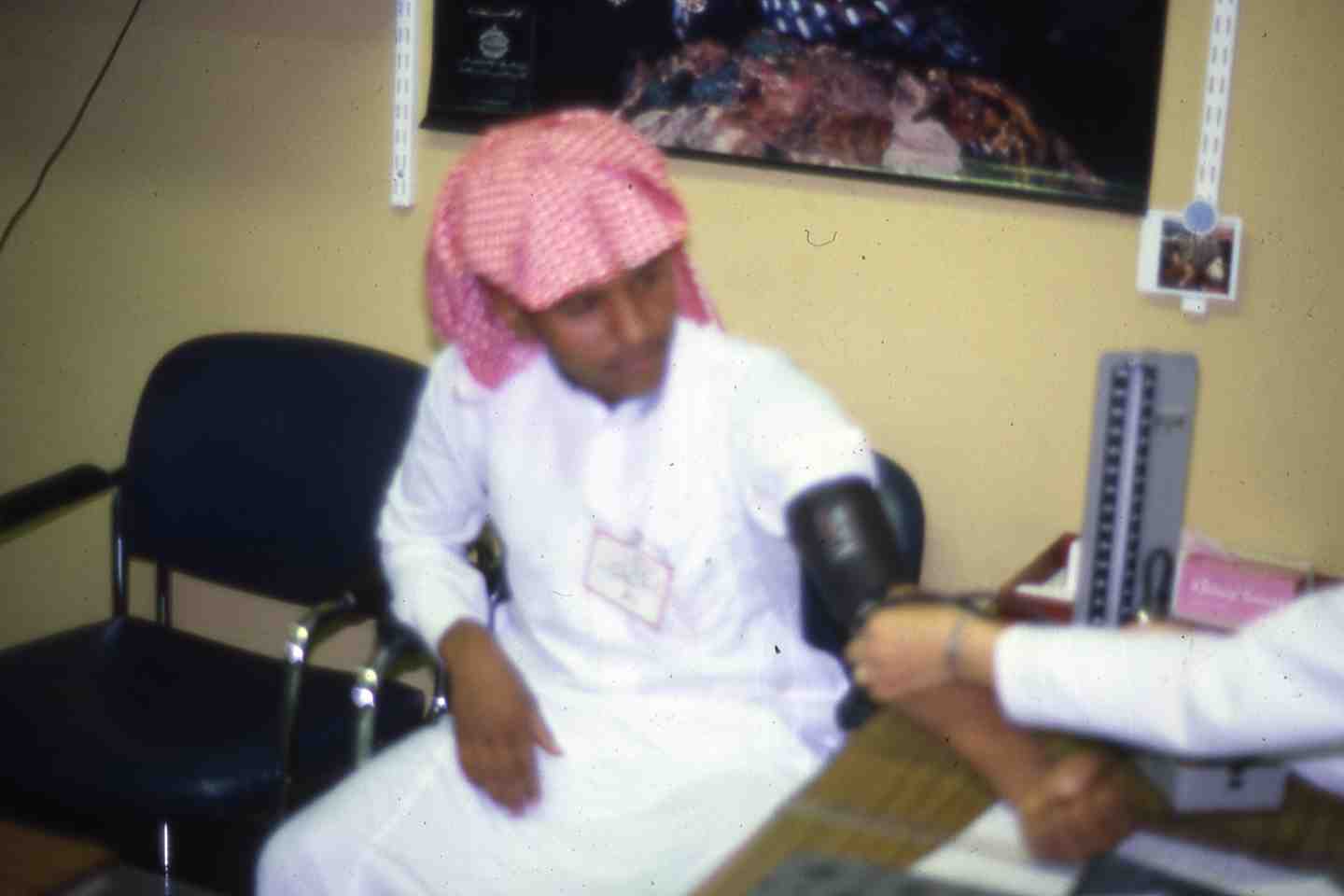 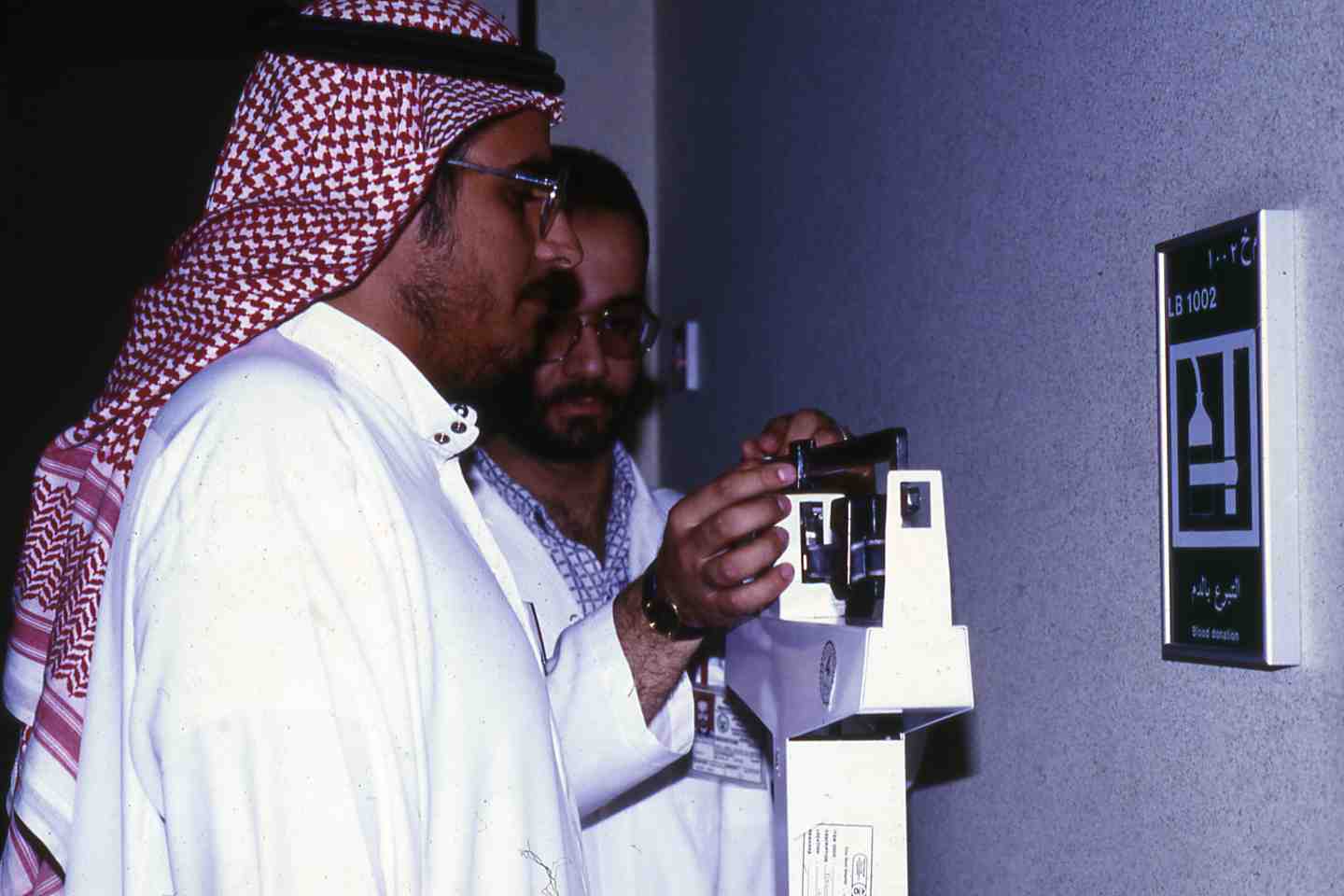 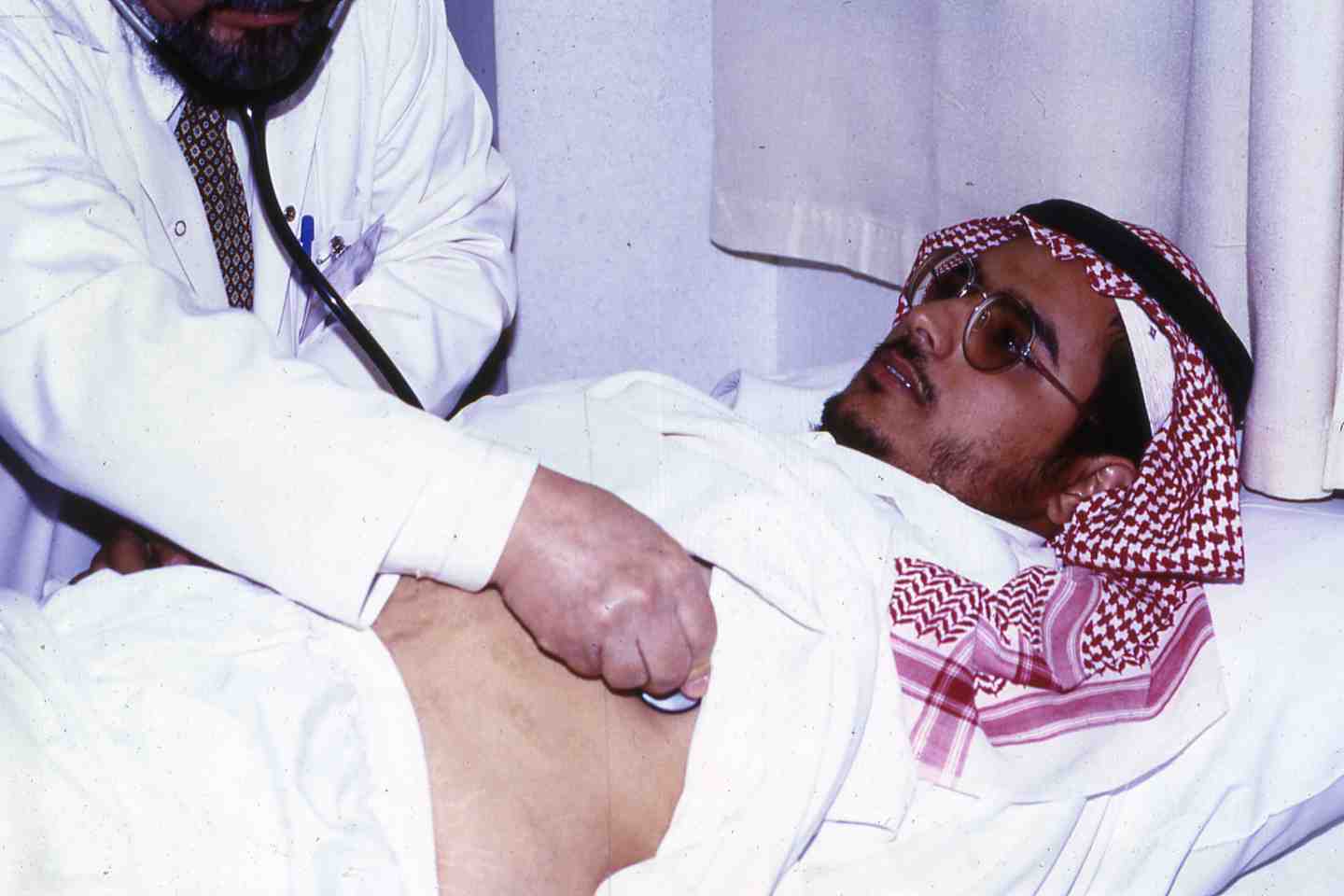 Blood Donation
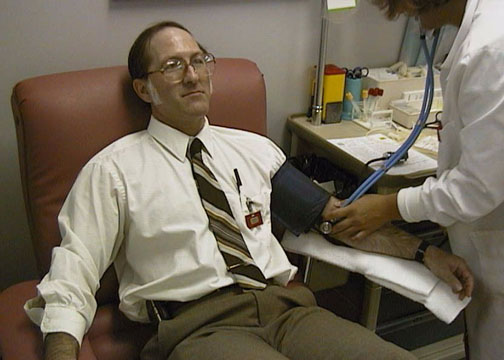 1
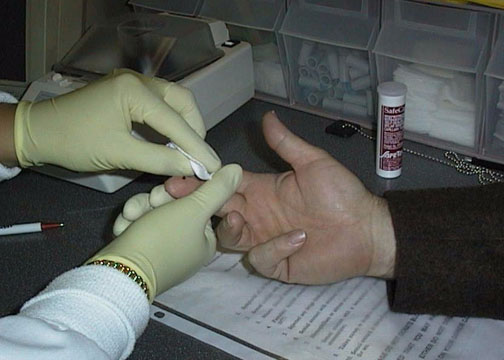 2
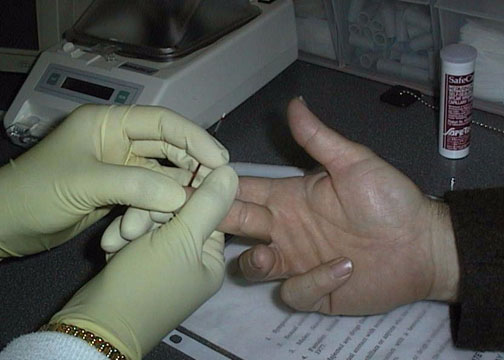 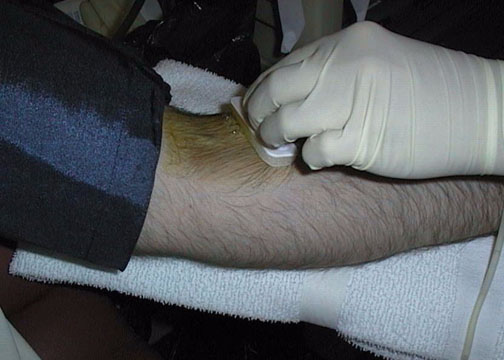 3
4
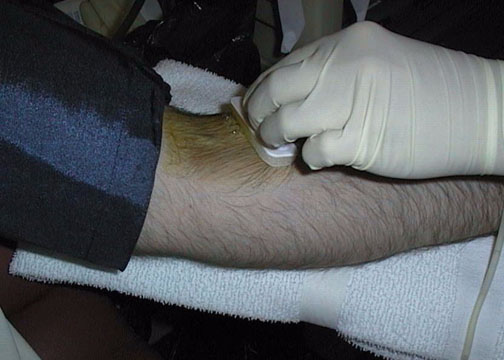 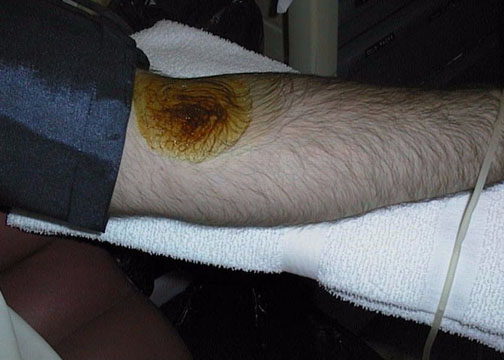 5
6
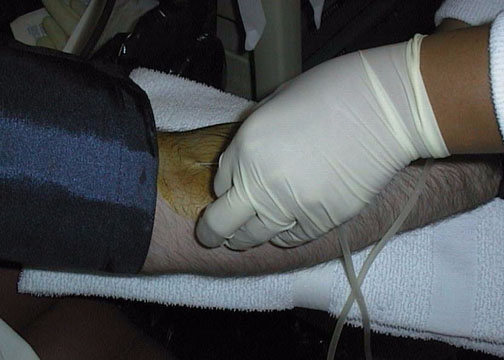 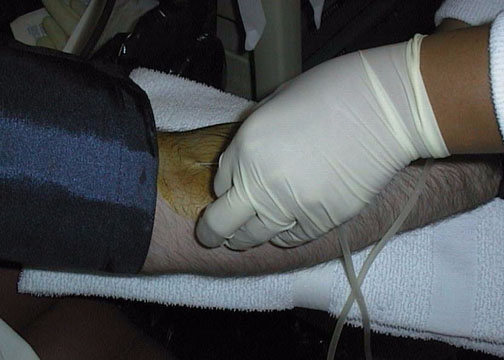 7
8
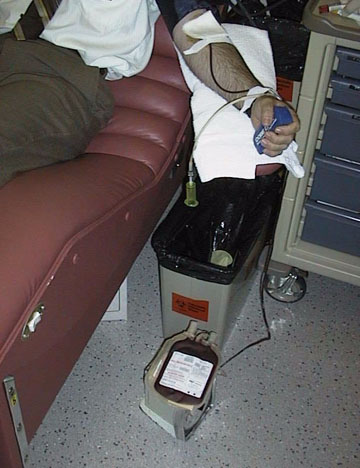 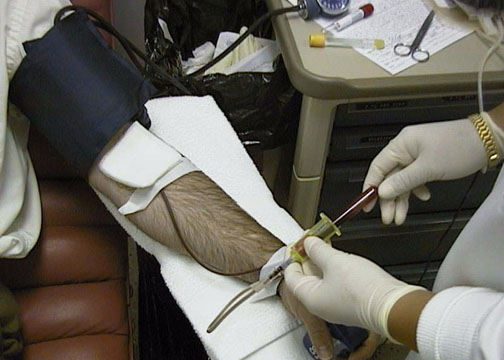 9
10
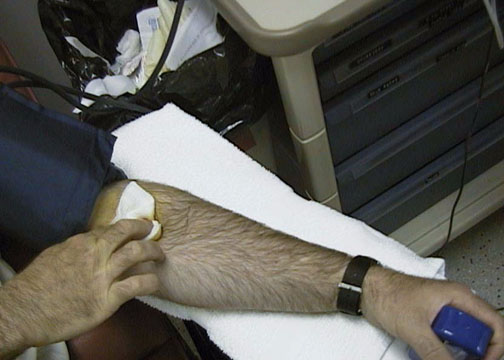 11
12
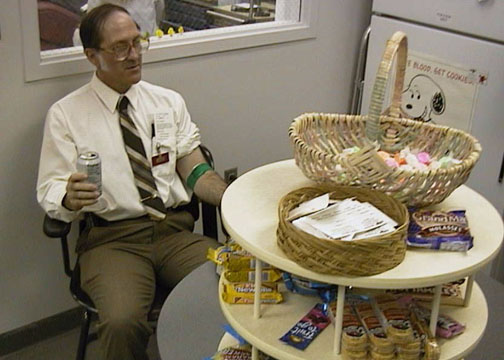 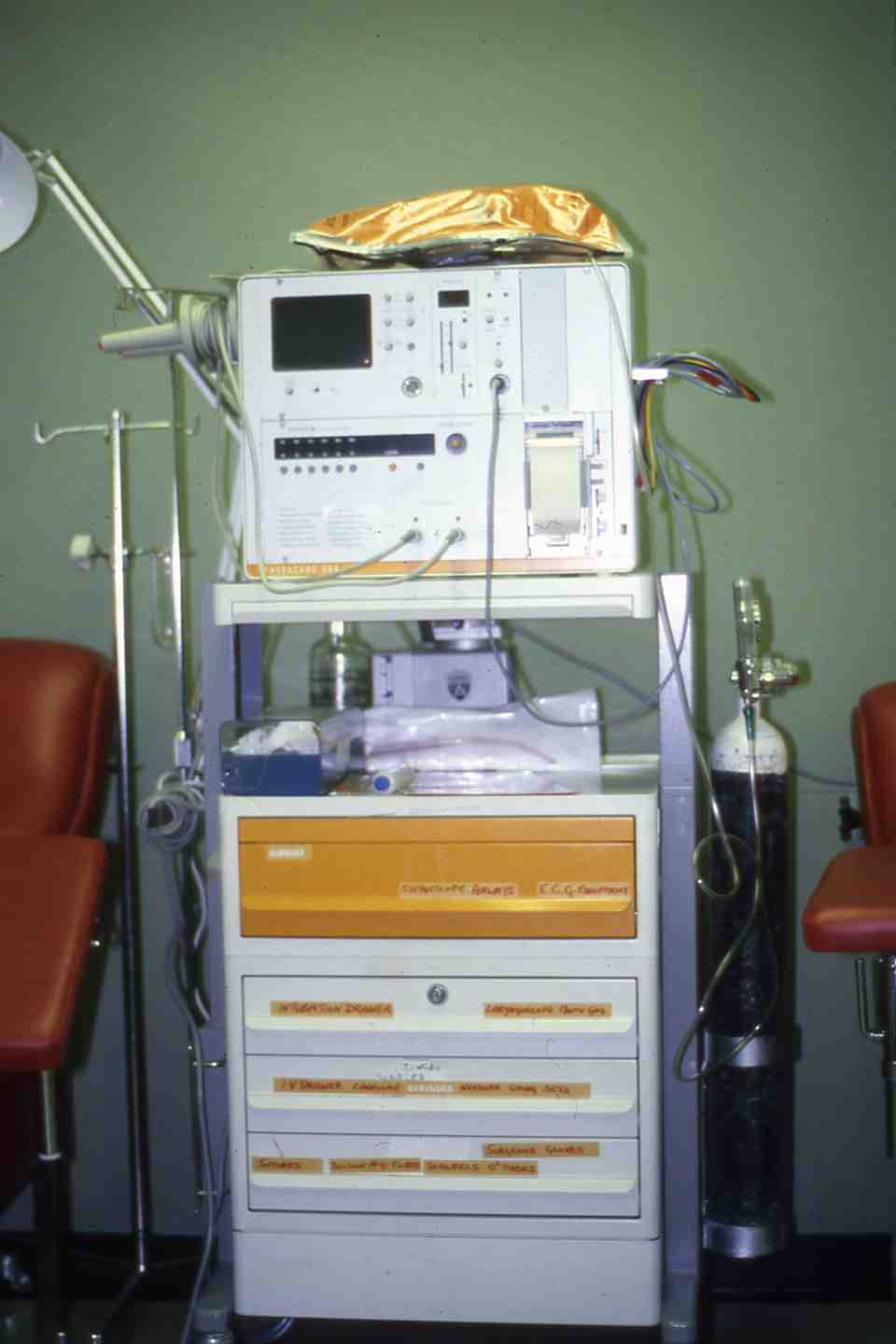 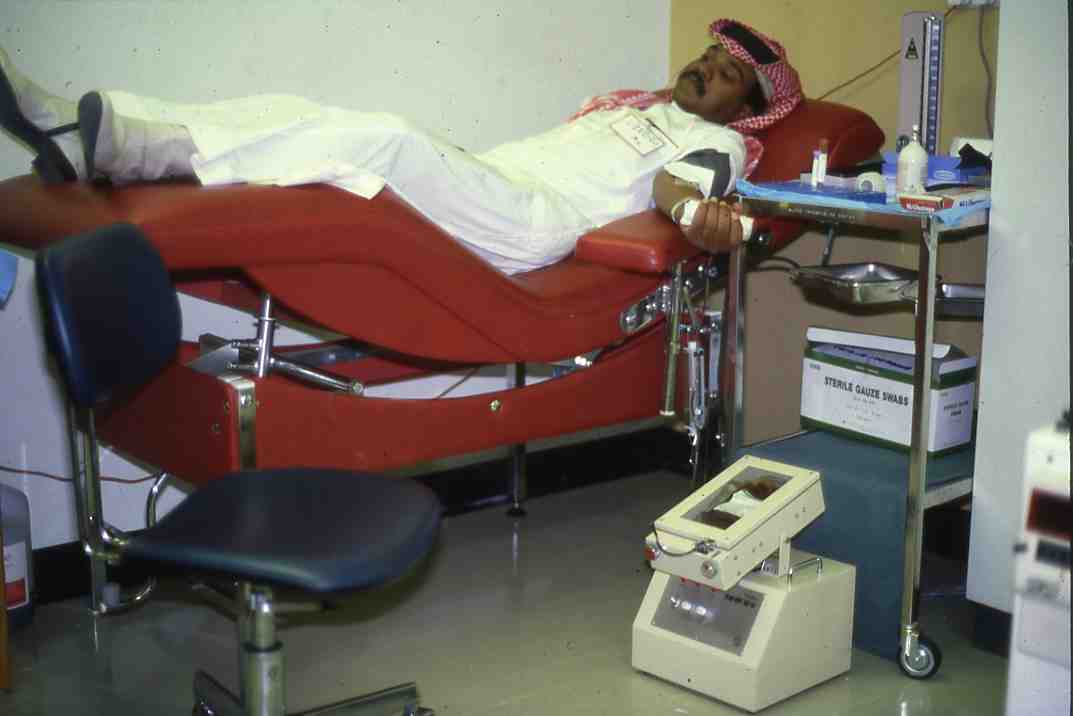 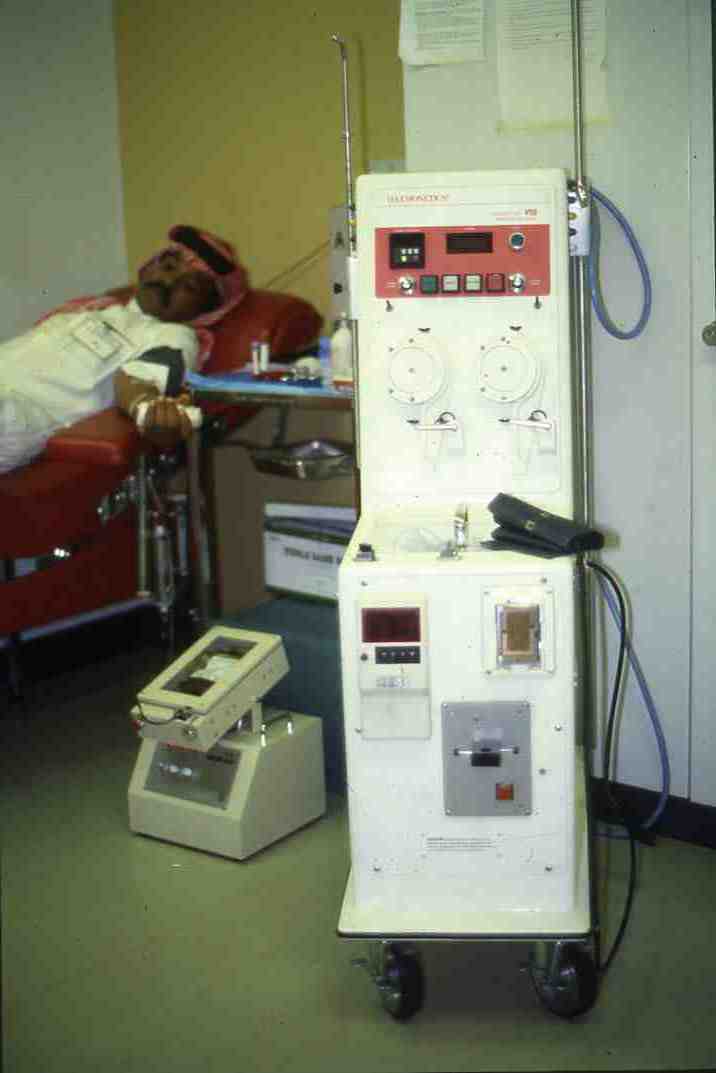 ACD - A (NIH - A) SOLUTION
Trisodium Citrate (Dihydrate)         		2.2 g
Citric Acid (Monohydrate)              		0.8 g
Dextrose					       	2.5 g
Water to					       	100 ml

	67.5 ml of this solution (pH 5.0 – 5.1) are mixed with 450 ml of Blood
   Store Red Blood Cells 21 days at 1 – 6 0 C
CITRATE – PHOSPHATE – DEXTROSE(CPD)
Trisodium Citrate (Dihydrate)         		26.3 g
Citric Acid (Monohydrate)              		3.27 g
Sodium Dihydrogen Phosphate (Monohydrate)  	2.22 g
Dextrose					       	25.5 g
Water to					       	1000 ml

63 ml of this solution (pH 5.0 – 5.1) are mixed with 450 ml of Blood
Store Red Blood Cells for  28 days at 1 – 6 0 C
Store Platelets for 3days at 20 – 24 0 C
Anticoagulant Citrate Phosphate Dextrose (CPDA-1) Red Blood Cells
63ml Anticoagulant Citrate Phosphate Dextrose Adenine Solution USP for collection of 450ml of blood
Each 63ml contains: 
188 mg Citric Acid  (anhydrous) USP
1.66 g Sodium Citrate (anhydrate) USP
140 mg Monobasic Sodium Phosphate (monohydrate) USP
 2.01 g Dextrose (monohydrate) USP
 17.3 mg Adenine USP 
Store Red Blood Cells 35 days at 1 – 6 0 C 
Store Platelets 5 days at 20 – 24 0 C
Optisol R      AS – 5 Red Cell Preservative Solution
100 ml containing:
877 mg Sodium Chloride USP
900 mg Dextrose (monohydrate) USP
525 mg Mannitol USP
30 mg Adenine USP
Contains 15.0 mEq Sodium
Caution:  Add Optisol   R  Solution to Red Blood Cells within 
                  72 hours after Blood Collection 

		      Store Red Blood Cells 42 days at  1 – 6 0  C
Anticoagulant Citrate Phosphate Dextrose (CPDA-2) Plus Optisol  R for RBCs
63ml Anticoagulant Citrate Phosphate Dextrose Solution USP for collection of 450ml of blood
Each 63ml contains: 
188 mg Citric Acid  (anhydrous) USP
1.66 g Sodium Citrate (anhydrate) USP
140 mg Monobasic Sodium Phosphate (monohydrate) USP
1.61 g Dextrose (monohydrate) USP
   15 mEq Sodium Added

Store Red Blood Cells 42 days at 1 – 6 0 C 
Store Platelets 5 days at 20 – 24 0 C
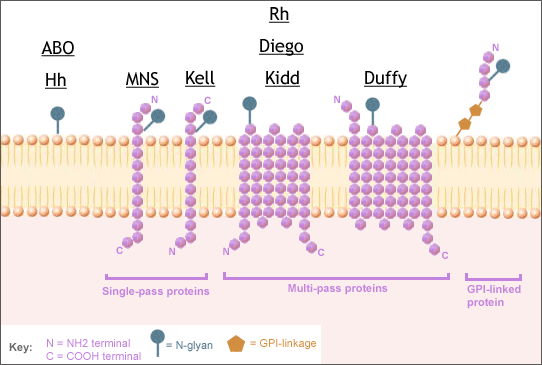 Blood Groups
What are the most common blood types? 
 Distribution may be different for special racial and ethnic
 groups?
O Rh-positive --- 38 percent.  
O Rh-negative --- 7 percent. 
A Rh-positive --- 34 percent
A Rh-negative --- 6 percent
B Rh-positive --- 9 percent
B Rh-negative ---2 percent 
AB Rh-positive --- 3 percent 
AB Rh-negative --- 1 percent
Antibody specificities related to the mechanism of immune haemolytic destruction.
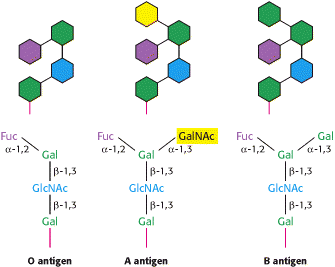 ABO Blood Group
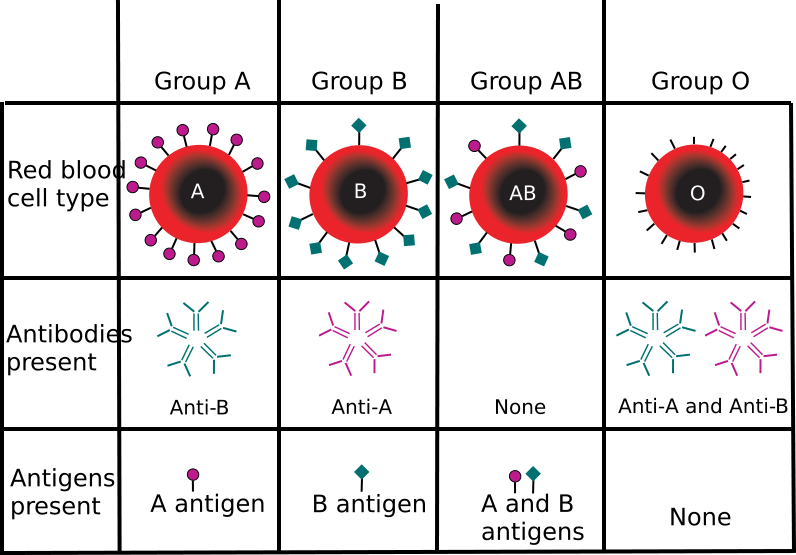 ABO Blood GroupsInheritance
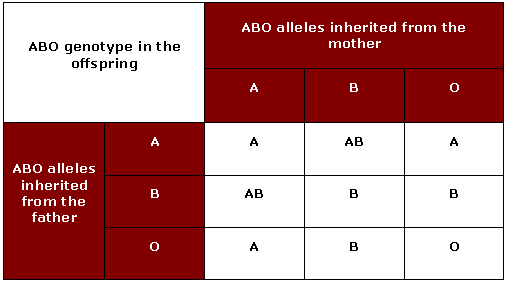 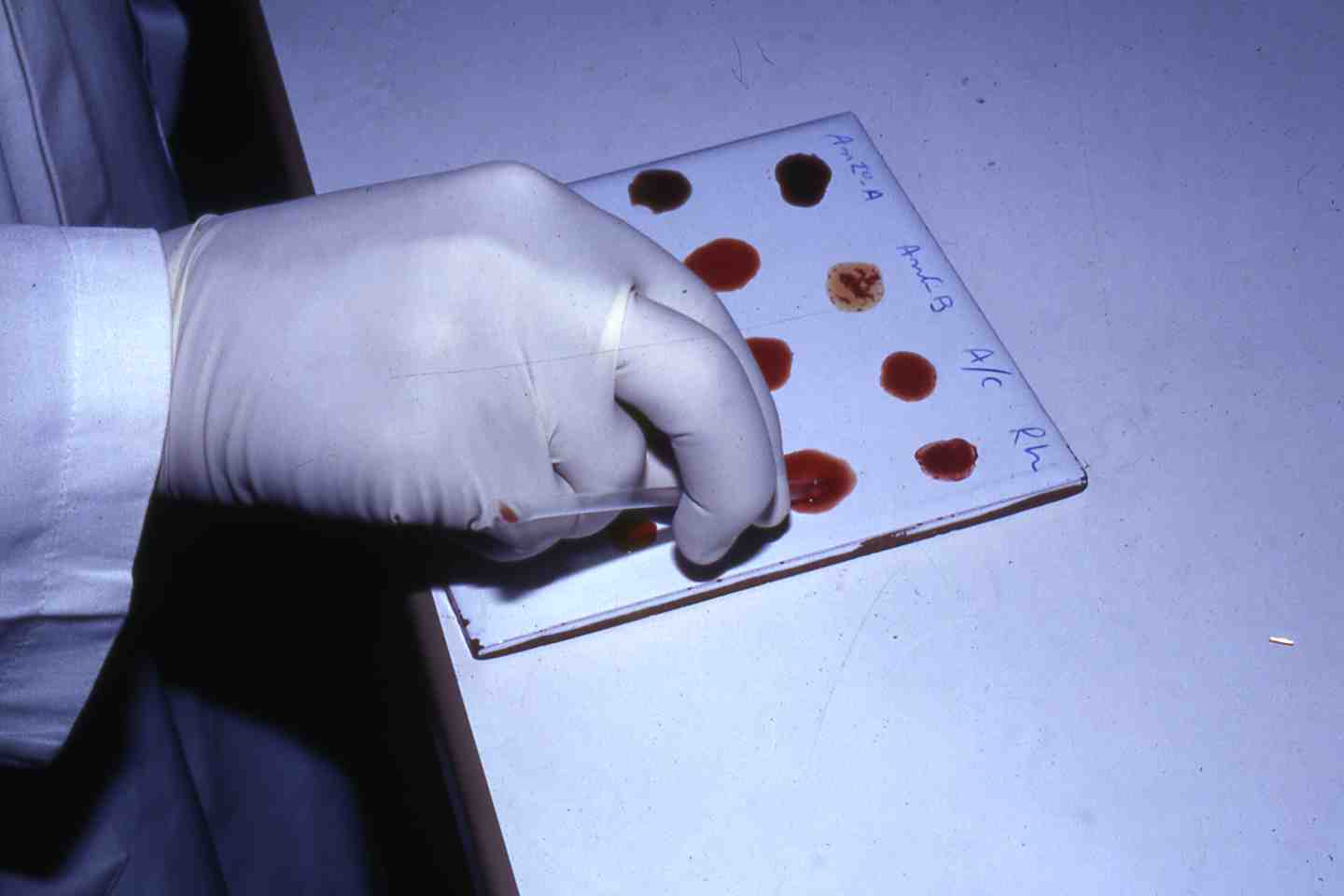 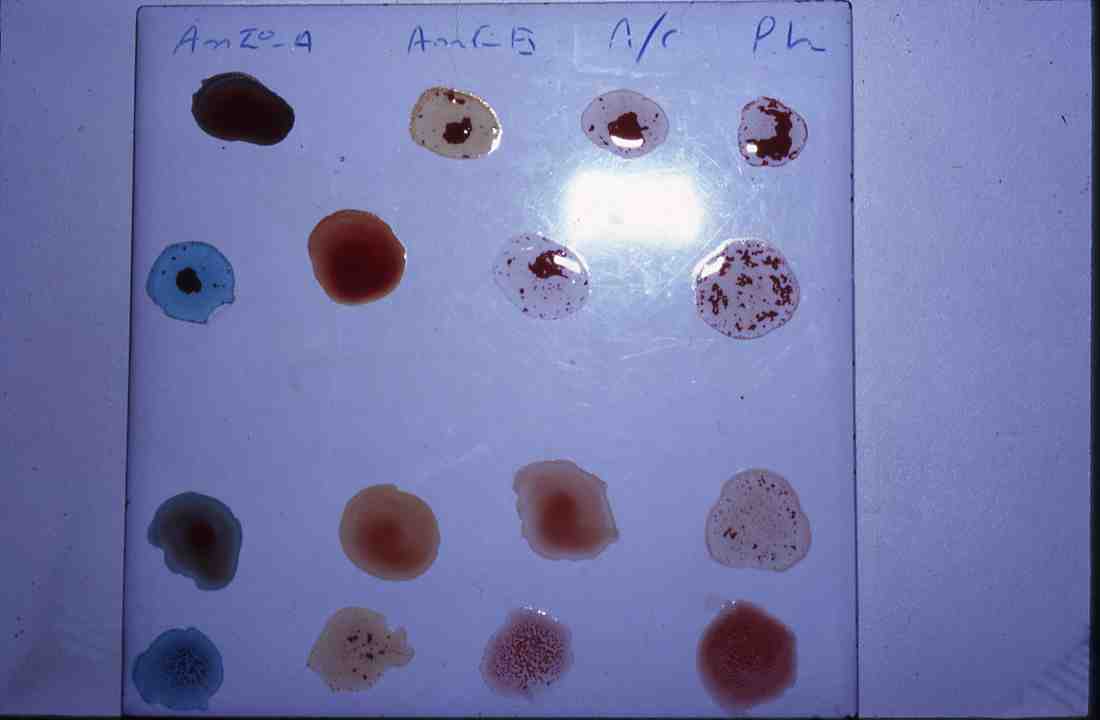 ABO Blood Groups
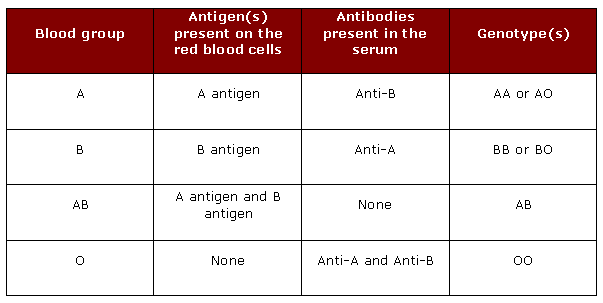 ABO blood group system
BLOOD TRANSFUSIONBlood Compatibility Testing (Crossmatch)
The “Front Type" determines which antigens ("flags") in the ABO blood group system are on the patient's Red Blood Cells as follows:

A antigen only              		Type A 
B antigen only              		Type B 
A and B antigens          		Type AB 
Neither A or B 			Type O
BLOOD TRANSFUSIONBlood Compatibility Testing (Crossmatch)
The “Back Type" identifies the isohaemagglutinin (Naturally Occurring Antibody) in the patient's serum and should correspond to the antigens found on the Red Blood Cells as follows:	

	Anti-B 					Type A 
	Anti-A 					Type B 
	Anti-A and anti-B 			Type O 
	Neither anti-A or anti-B 		Type AB 
	
	In addition, RBCs are Rh typed and identified as "D“ positive or negative
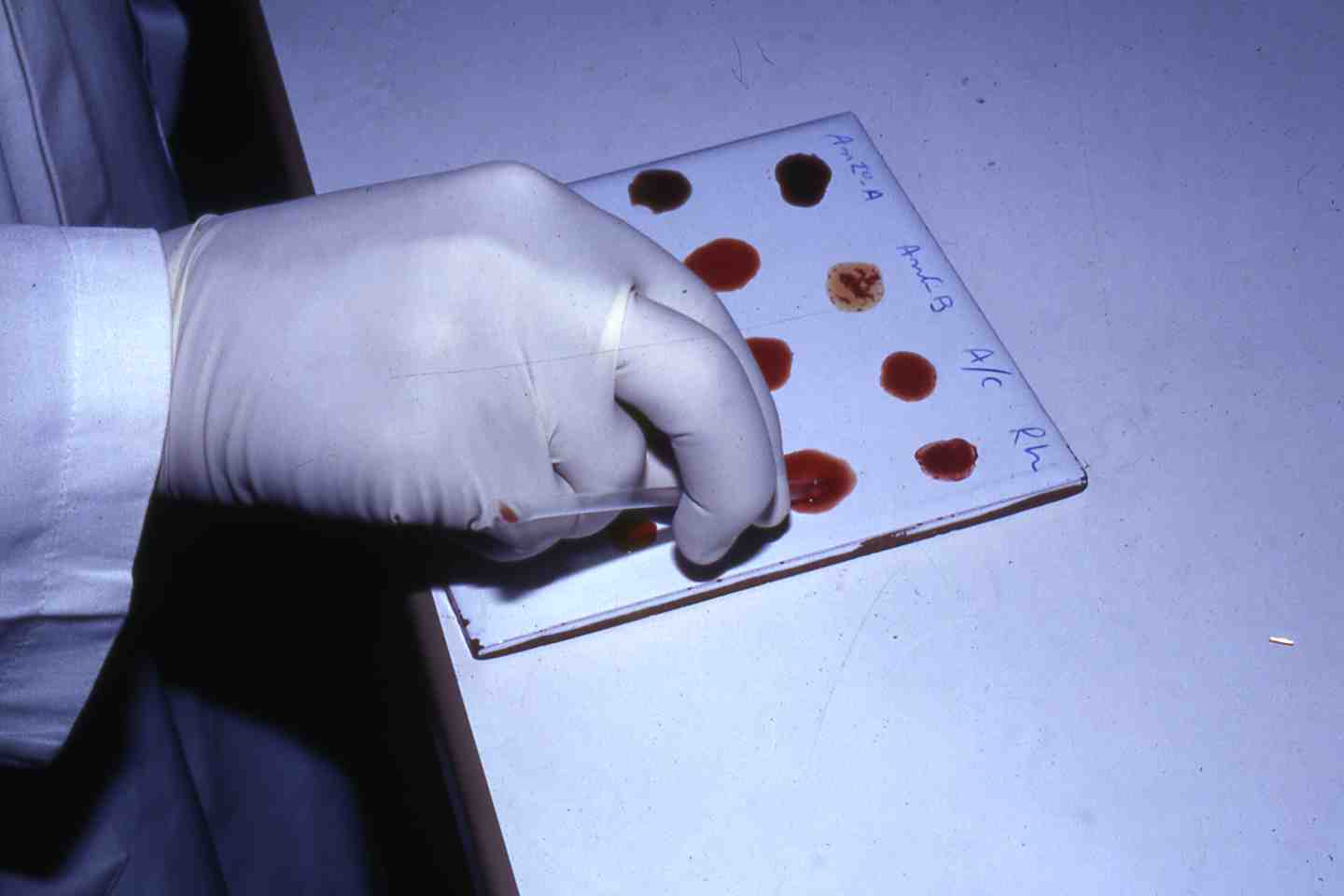 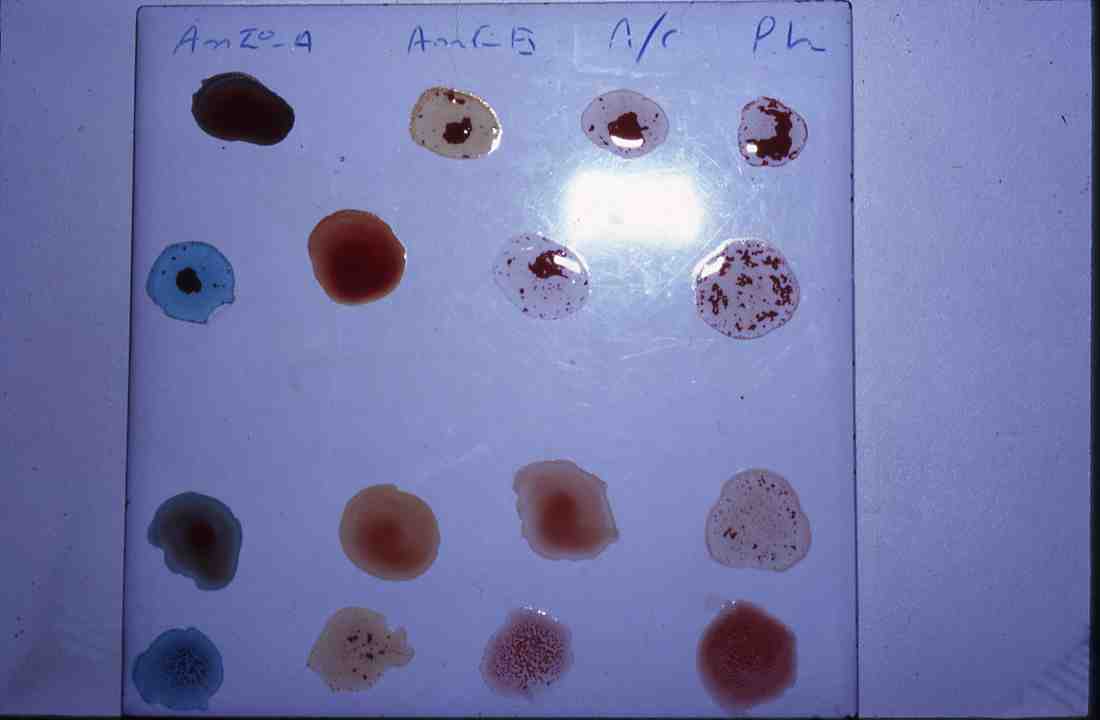 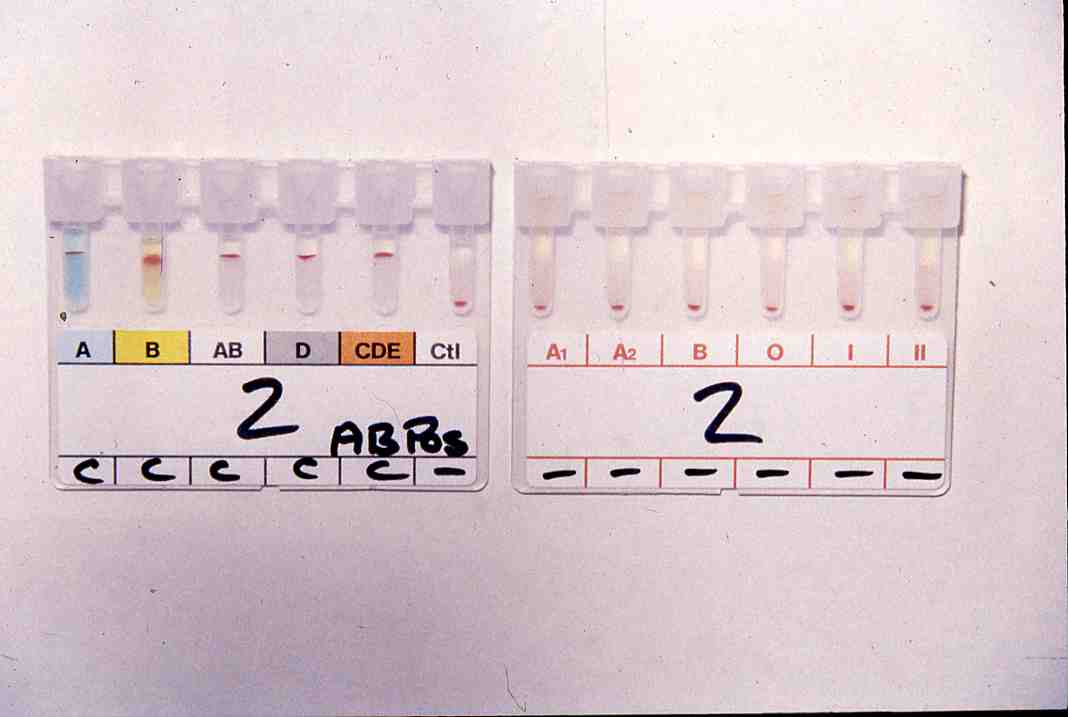 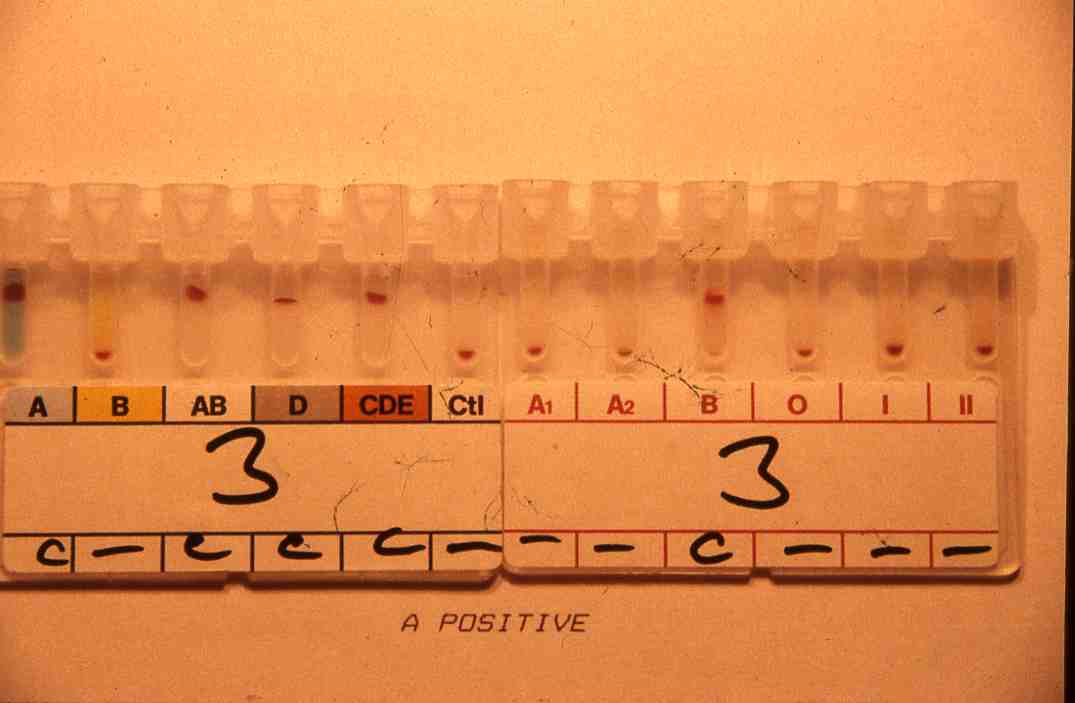 The Rh haplotypes in order of frequency (Fisher nomenclature) in caucasians and the corresponding short notations
The specific tests performed on donated blood are listed below. 
Hepatitis B surface antigen (HBsAg).
Hepatitis B core antibody (anti-HBc)
Hepatitis C virus antibody (anti-HCV).  
HIV-1 and HIV-2 antibody (anti-HIV-1 and anti-HIV-2). 
HTLV-1 and HTLV-II antibody (anti-HTLV-I and anti-HTLV-II).
Serologic test for syphilis, VDRL, RPR, TPHA.  
Nucleic acid amplification testing (NAT) for HIV-1 and HCV.
NAT for WNV.
G6PD test.
Sickle cell test.
Signs and Symptoms of Blood Loss
To be Completed Before Blood or Blood Products 
can be Transfused:
* Determination of the blood type with a crossmatch ( between 
   patients serum and donor red cells).
* Antibody screening on patients sera. (indirect comb’s test)
* Directs comb’s test on (donors red cells and patients red cells)
* Screening for antibodies that may produce adverse effects if 
   transfused.
* Screening for possible infectious agents that could be transmitted 
   with transfusion.
COMPATIBLITY TESTINGBLOOD TRANSFUSION Laboratory Tests
BLOOD TRANSFUSIONMandatory Tests on All Units of Blood
ABO group and Rh type
Screening for blood-group antibodies
Serologic test for syphilis
Serologic tests for human retroviruses including:
HIV-1 antibody
HIV-2 antibody
HIV p24 antigen
HTLV I antibodies

Serologic tests for hepatitis including:
 Hepatitis B core antibody (HBcAb)
 Hepatitis B surface antigen (HBsAg)
 Hepatitis C antibody
BLOOD TRANSFUSIONType And Cross match
It determines compatibility between patient 
serum and donor red blood cells.

A full crossmatch procedure takes about 45 
minutes to complete and cannot be shortened.
Units are refrigerated until used.
A unit of blood MUST be properly labeled and the 
label MUST be checked before use.
BLOOD TRANSFUSIONType And Crossmatch (continue)
Every unit cross matched is removed from the general 
inventory and reserved for the patient for 72 hours. 
Units which are crossmatched unnecessarily will 
deplete Blood Bank inventories and can result in 
blood shortages. 

Blood shortages can result in cancellation of elective 
surgical procedures. 

Blood will ordinarily not be released for transfusion 
until compatibility testing is completed.
BLOOD TRANSFUSIONType And Crossmatch (continue)
However, under emergency conditions, 
blood products may be released without a 
crosshatch if the patient is in danger of 
dying if transfusion is delayed. 
In such cases, if the patient's blood type is 
not known, then group O Rh negative 
(O Neg) blood can be released without 
compatibility testing.
In cases in which the patient's blood type is 
reliably known, then type-specific blood or 
RBCs of the same ABO and Rh group may be 
released.
BLOOD COMPONENTS
PREPARATION
BLOOD COMPONENTS PREPARATION
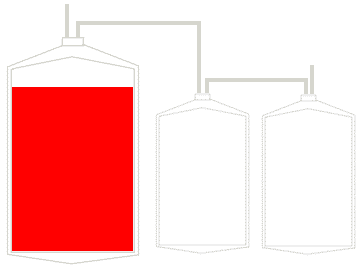 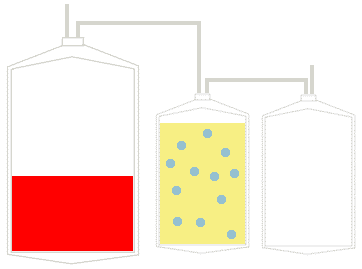 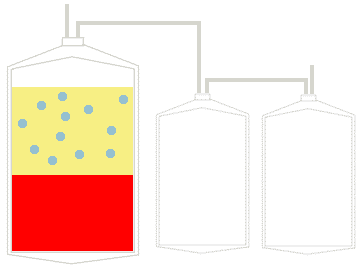 BLOOD COMPONENTS PREPARATION (Cont…)
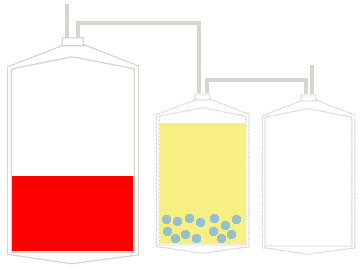 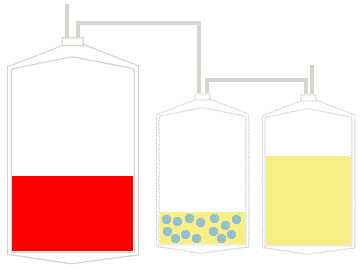 What types of tests are performed on donated blood? 
After blood is drawn, it is tested for ABO group (blood type) and RH type (positive or negative), as well as for any unexpected red blood cell antibodies that may cause problems for the recipient.  Screening tests performed are listed below:   
*     	Hepatitis B surface antigen (HbsAg).
*	Hepatitis B core antibody (anti-HBc).     
*      Hepatitis C virus antibody (anti-HCV)
9. What types of tests are performed on donated blood? (continue)
*  	HIV-1 and HIV-2 antibody (anti-HIV-1 and anti-HIV-2)   
* 	HIV p24 antigen    
*      HTLV-I and HTLV-II antibody (anti-HTLV-I and anti-HTLV-II)
* 	Serologic test for syphilis (VDR, RPR, TPHA).    
*      Nucleic Acid amplification Testing (NAT)
*      Tests for malaria
*      Sickle cell test
*	G6PD test.
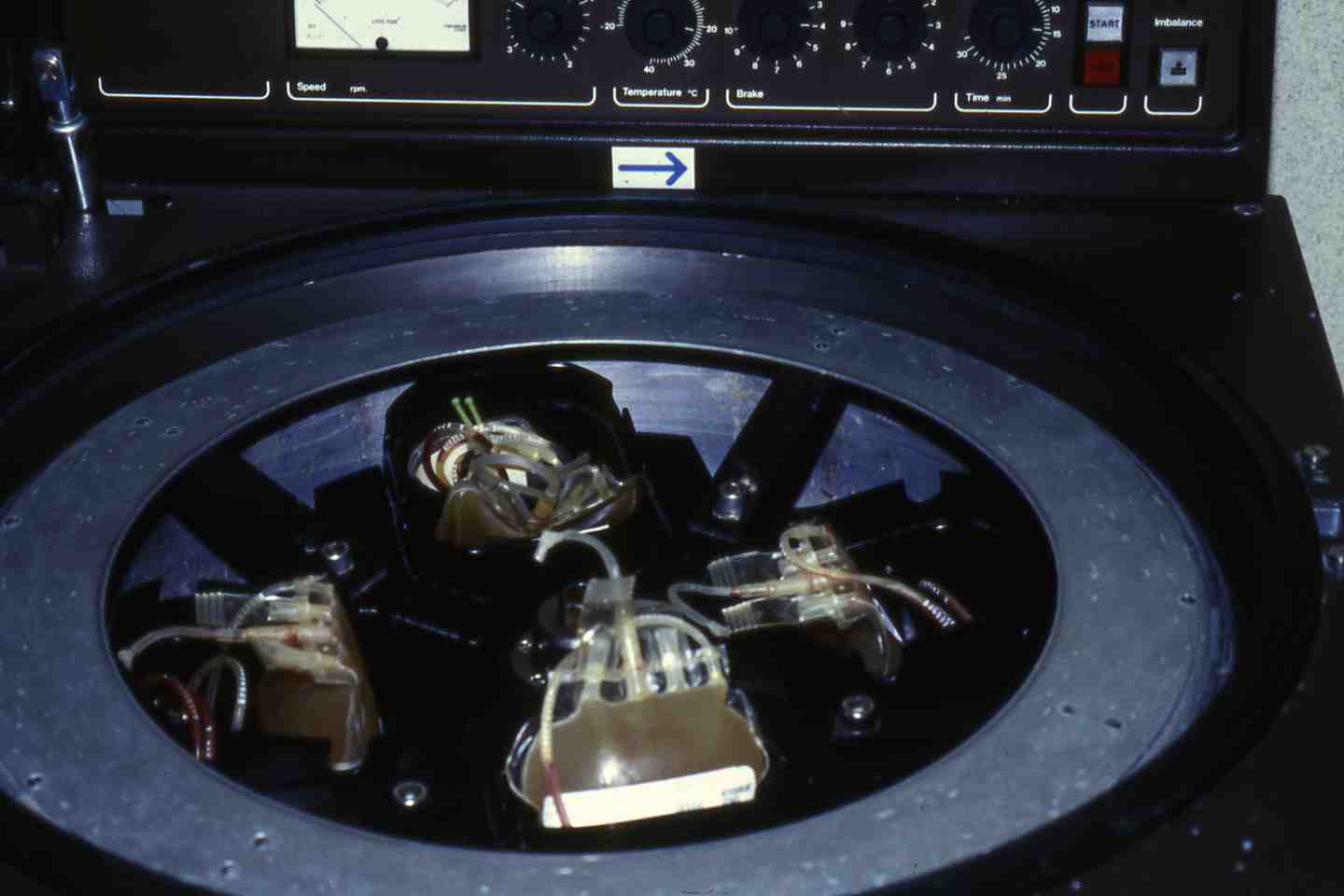 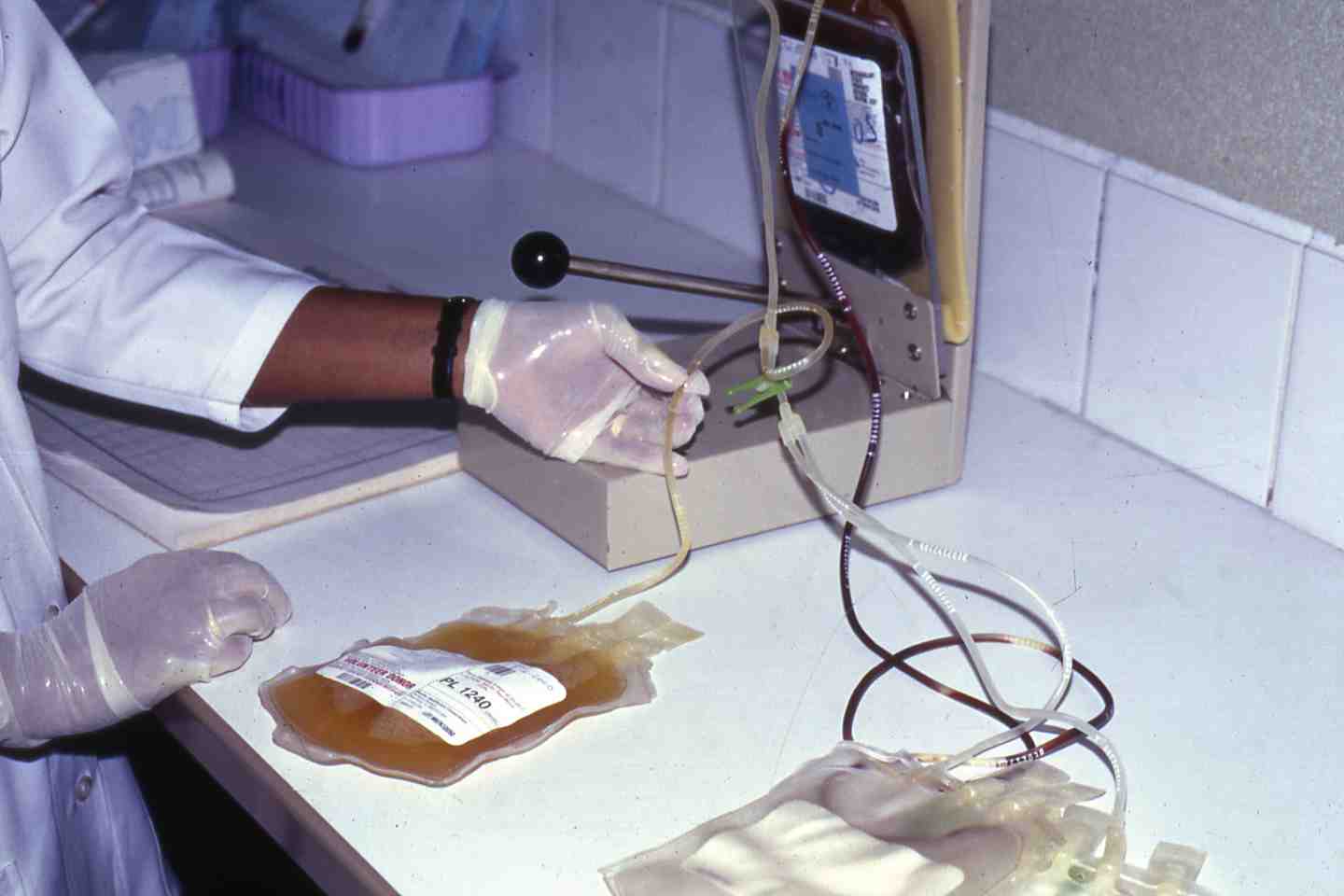 Packed red cells may contain enough leukocytes and platelets to result in alloimmunization
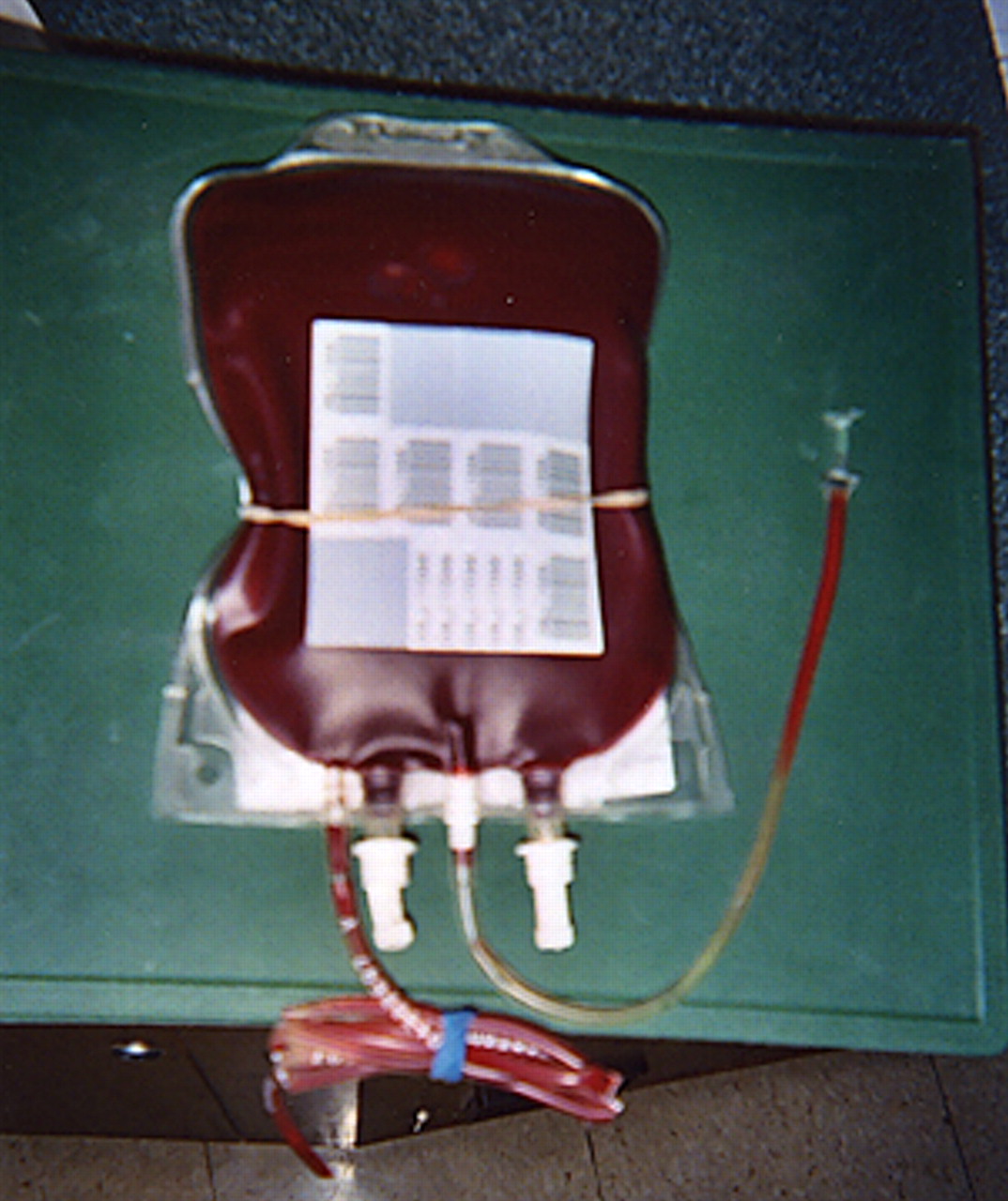 Copyright ©2005 American Society of Hematology.  Copyright restrictions may apply.
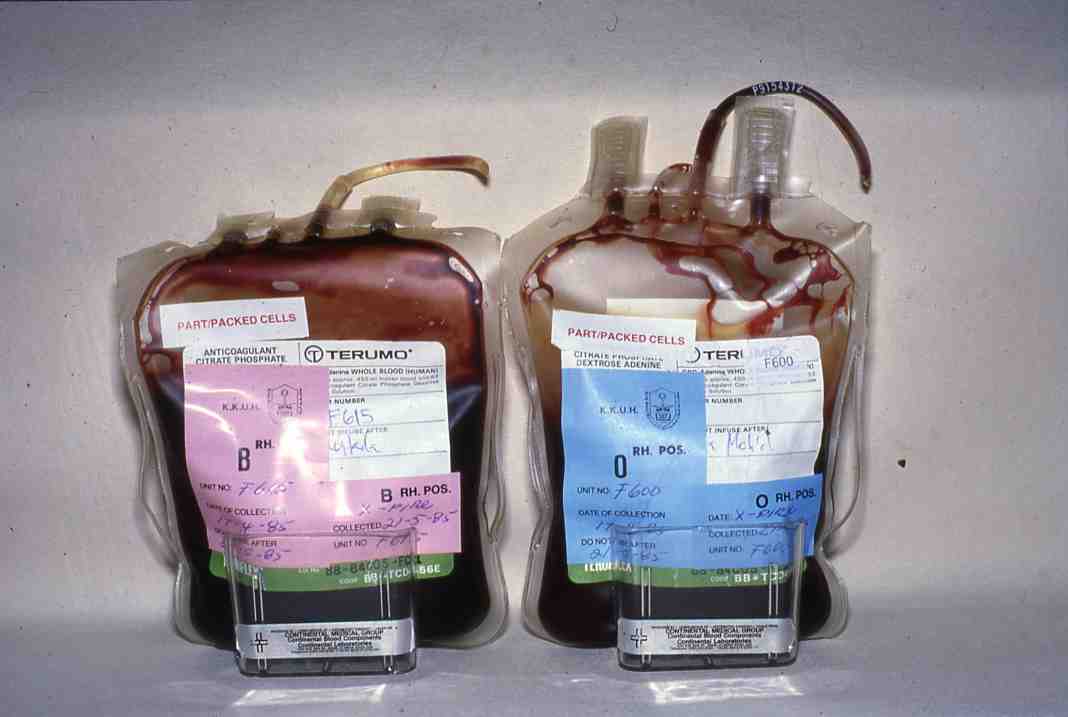 How is blood stored and used?  
 
Each unit of whole blood normally is separated into several components.  
Red blood cells may be stored under refrigeration for a maximum of 
42 days,  or they may be frozen for up to 10 years.  Red cells carry 
oxygen and are used to treat anaemia.  

Platelets are important in the control of bleeding  and are generally used in 
patients with leukaemia and other forms  of cancer. Platelets are stored 
at room temperature and may be kept for a maximum of five days. 
 
Fresh frozen plasma, used to control bleeding due to low levels 
of some clotting factors, is kept in a frozen state for usually up to 
one year.
How is blood stored and used?   (Continued)

Cryoprecipitated AHF, which contains only a few specific clotting 
factors, is made from fresh frozen plasma and may be stored frozen
 for up to one year.  Granulocytes are sometimes used to fight
 infections, although their efficacy is not well established.  They must
be transfused within 24 hours of donation.  

Other products manufactured from blood include albumin, 
Immune   globulin, specific immune globulins, and clotting  
factor concentrates. 
Commercial manufactures commonly produce these blood 
products.
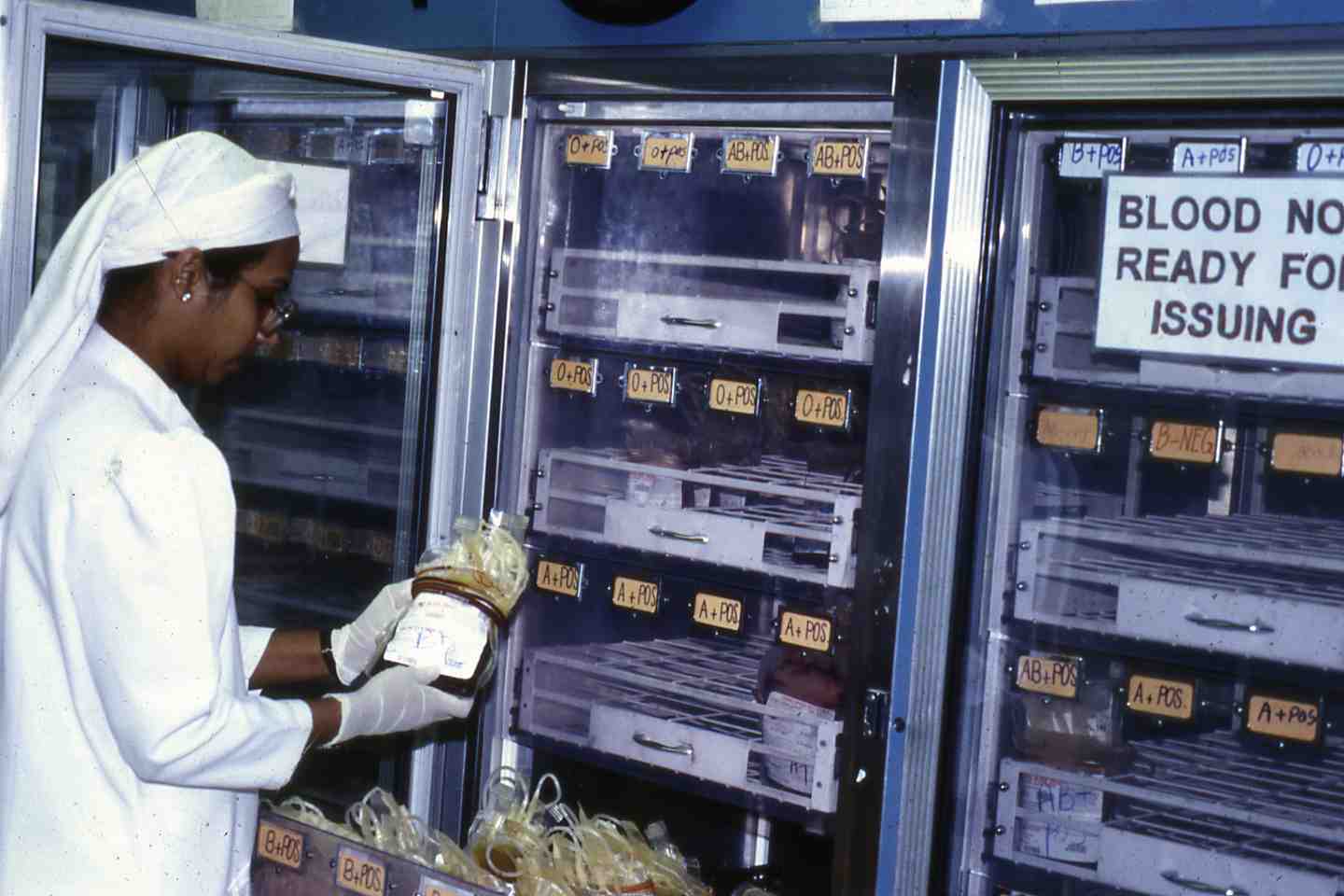 Platelet blood components may be stored for 5 days at room temperature without loss of function or viability
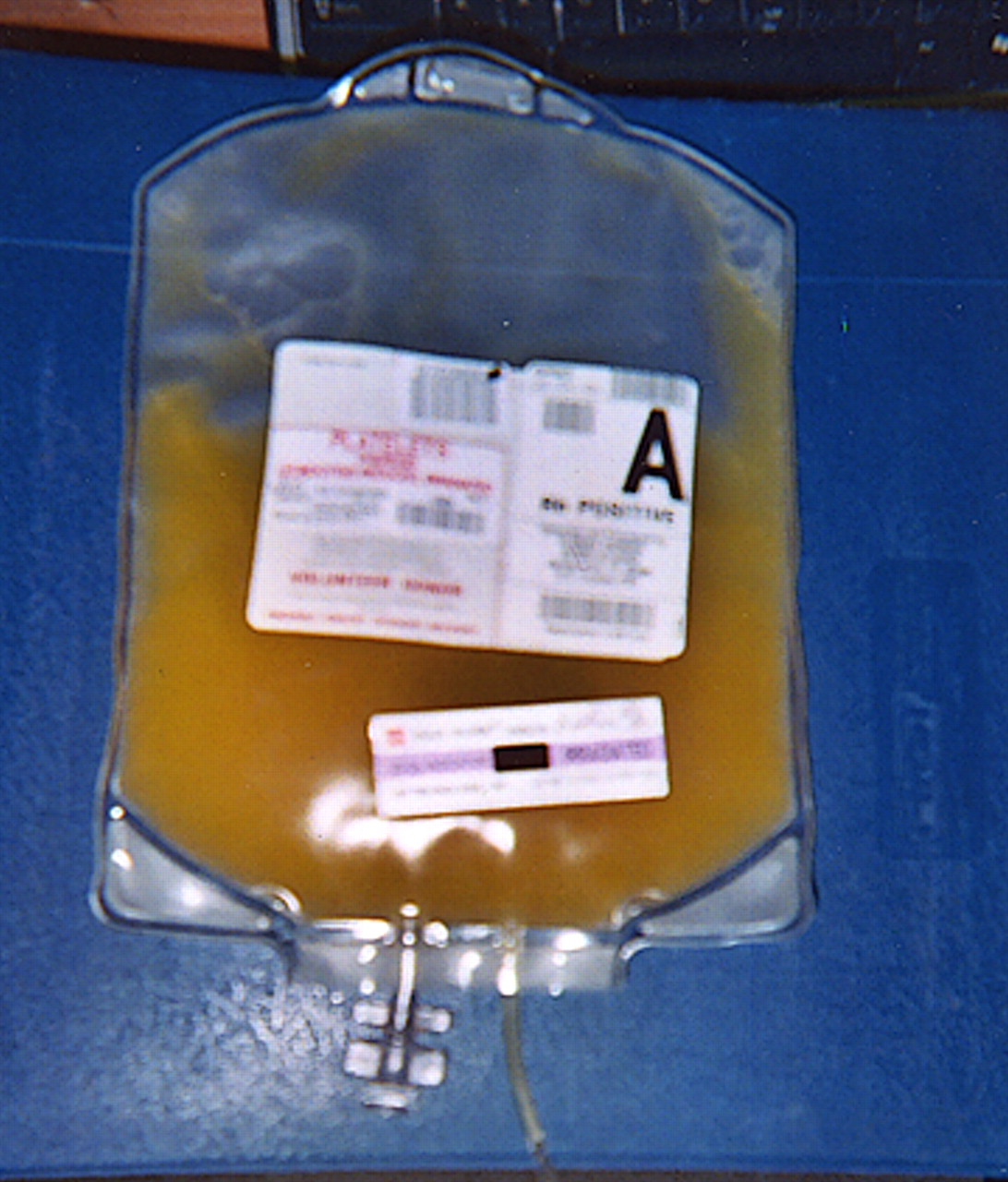 Copyright ©2005 American Society of Hematology.  Copyright restrictions may apply.
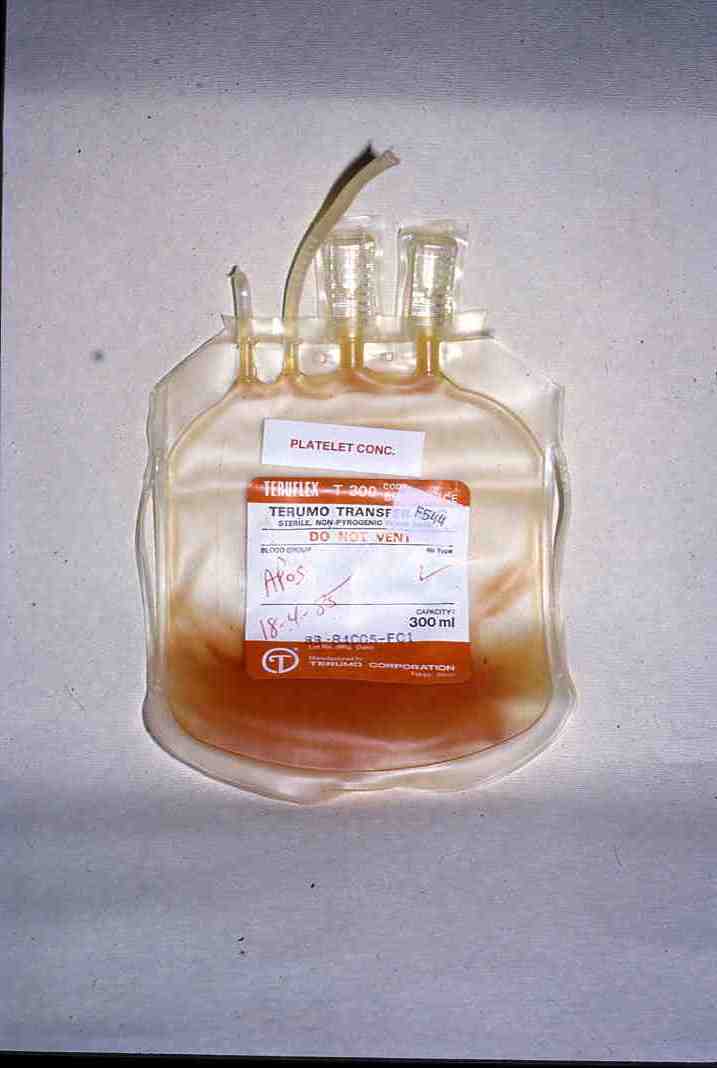 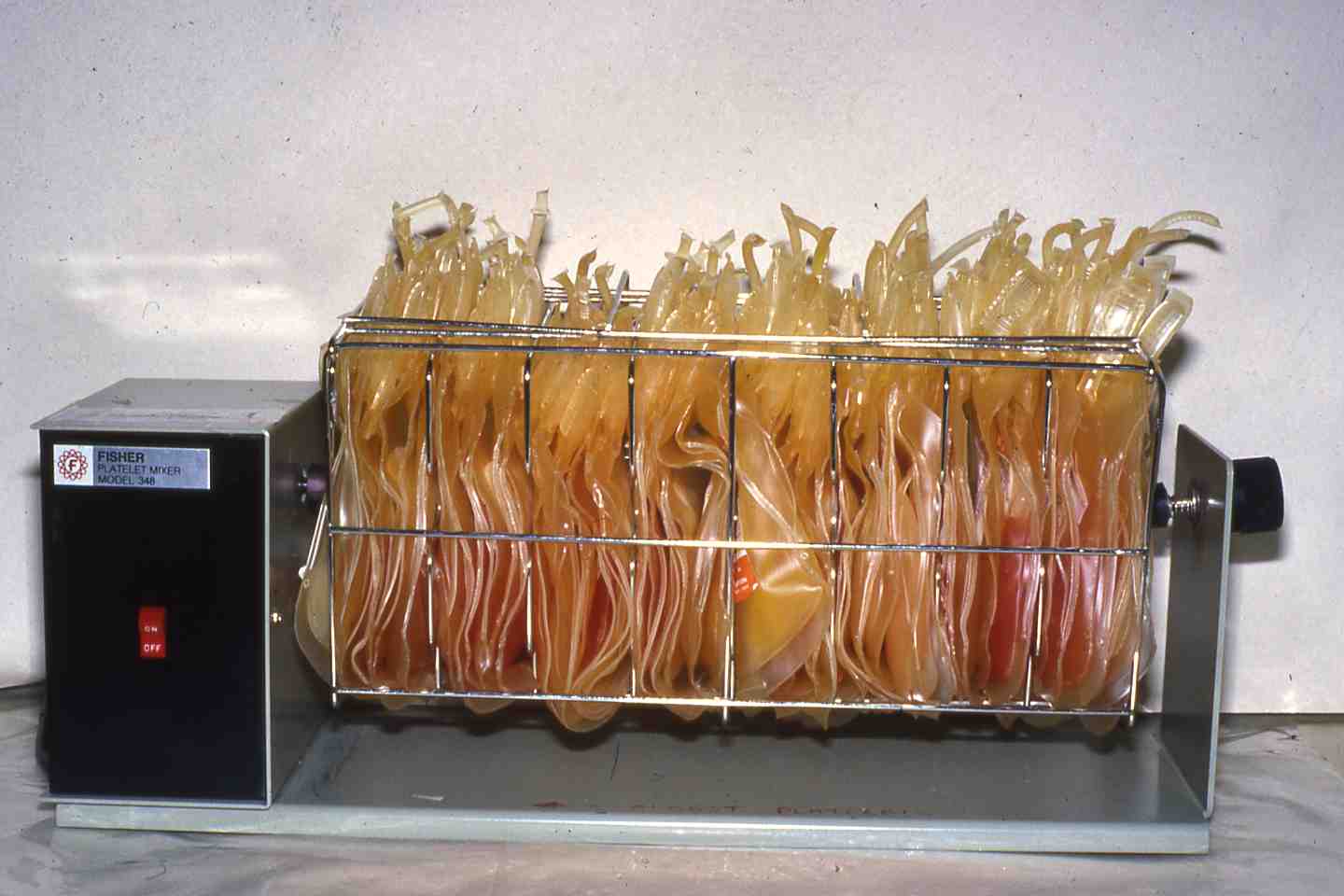 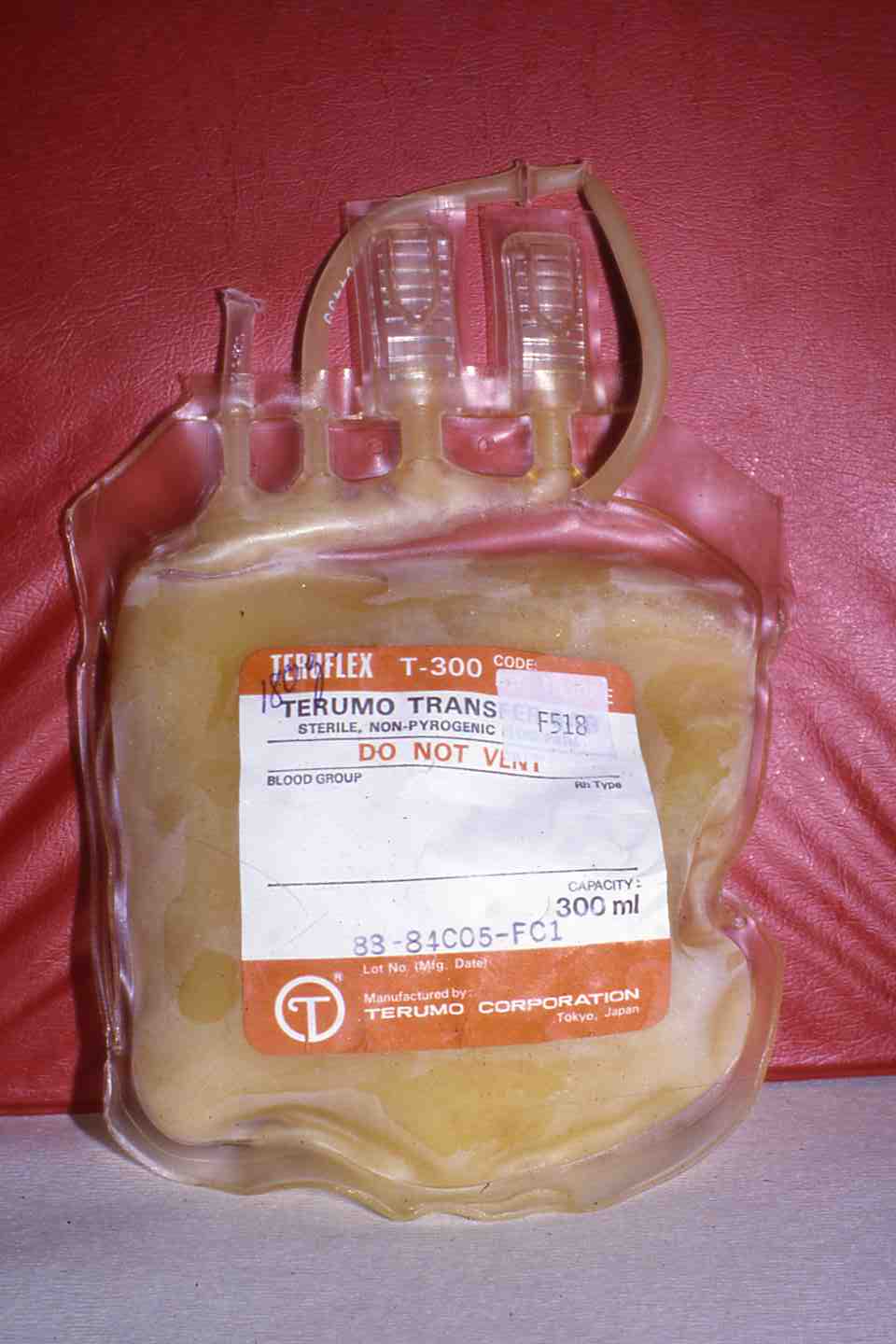 Summary of blood component values
Summary of blood component values
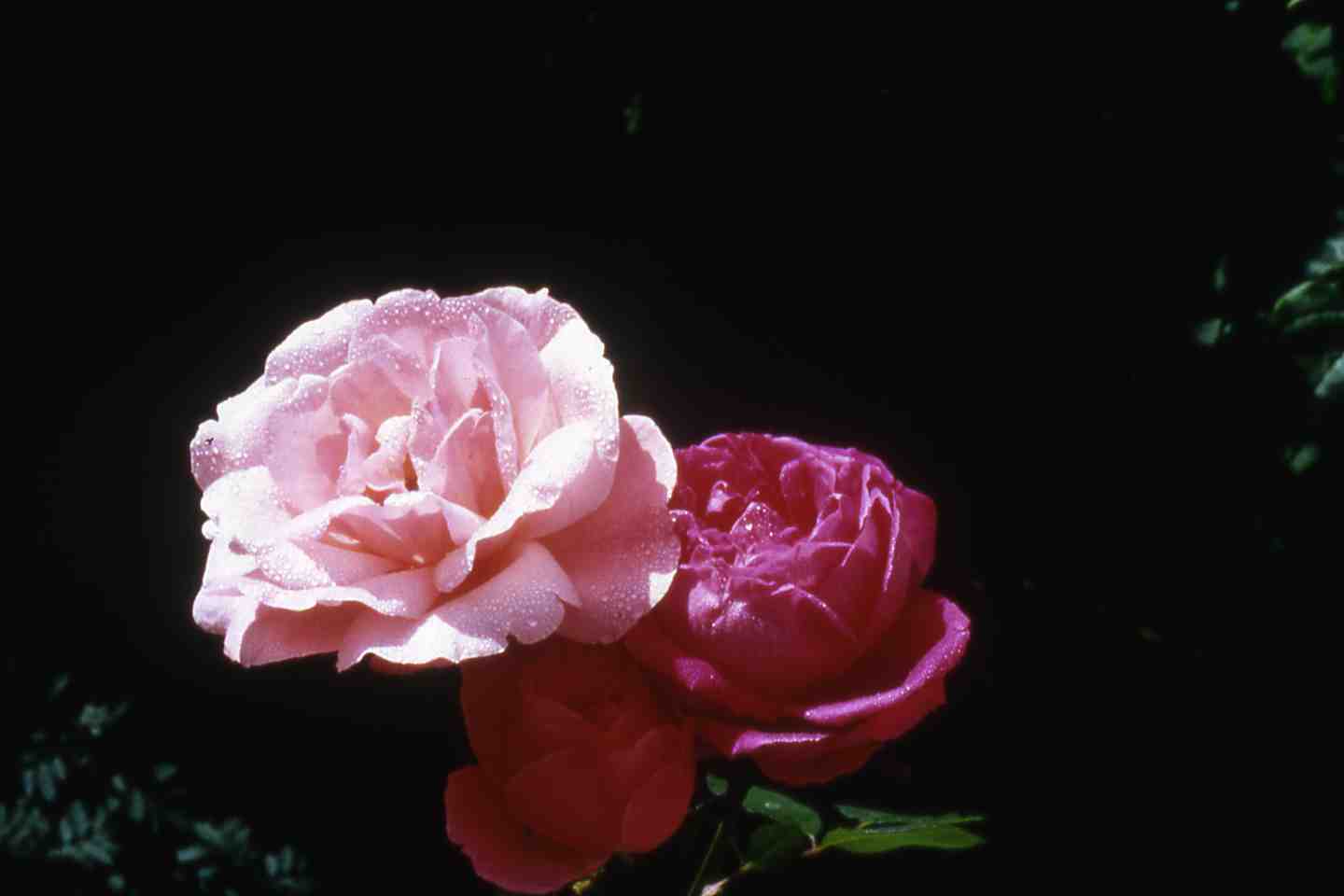 Complications of Blood Transfusion
Immediate Transfusion Reactions

Hemolytic Reactions
Allergic Reactions
Febrile Reactions
Transfusion related acute lung injury (TRALI) 
Bacterial Contamination
Circulatory Overload 
Citrate toxicity
Air embolism
Alloimmunization:
RBCs
Platelets
Complications of Blood Transfusion
Delayed Transfusion Reactions

Graft Versus Host Disease (GVHD)
Transfusion-associated graft versus host disease (TAGVHD) 
Post-transfusion purpura                         
Haemosiderosis
H.D.N.
BLOOD TRANSFUSION
Delayed Transfusion Reactions (Cont…) 
Transmitted Diseases
Hepatitis B
Hepatitis C
Human Immunodeficiency Virus (HIV)
Human T-lymphocytotrophic Virus (HTLV-1)
Cytomegalovirus (CMV)
Kaposi’s sarcoma and human herpes virus-8 (KS & HHV-8)
Malaria
Leishmaniasis 
Others:
Babesiosis.
Lyme disease.
Chagas' disease
Creutzfeldt-Jakob Disease (CJD)
Toxoplasmosis
Investigation of a Haemolytic Transfusion Reaction
Evidence of Haemolysis
 	 Examine patient’s plasma and urine for haemoglobin and its derivaties.
	 Blood film may show spherocytosis
Evidence of incompatibility
Clerical checks.  An identification error will indicate the type  incompatibility.  
If no evidence of clerical error, proceed as follows:
		    	Repeat ABO and Rh D groups of patient and donor unit and     	        	screen for antibodies. 
		    	Use patient’s pre-and post-transfusion samples
		    	Repeat compatibility tests, using patient’s pre-and post – 
                             transfusion serum
		    	Direct antiglobulin test on post-transfusion red cells may indicate 		antibody and/or complement 
              Evidence of bacterial infection of donor blood 
	   Gram stain and culture donor blood.
6.	What is apheresis? 

Apheresis, an increasingly common procedure, is the process
 of removing a specific component of the blood, such as
platelets, and returning the remaining components, such as
 red blood cells and plasma, to the donor.  This process allows
 more of one particular part of the blood to be collected than
 could be separated from a unit of whole blood.  Apheresis is
 also performed to collect red blood cells, plasma (liquid part
 of the blood), and granulocytes (white blood cells).
6.	What is apheresis?  (continued)

The apheresis donation procedure takes longer than 
that for whole blood donation.  A whole blood donation 
takes about 10 to 20 minutes to collect the blood,  while 
an apheresis donation may take about one to two hours.
If an acute transfusion reaction occurs: 

* Stop blood component transfusion immediately. 
* Verify the correct unit was given to the correct patient.  
* Maintain IV access and ensure adequate urine output with an appropriate crystalloid 
  or colloid solution.
* Maintain blood pressure, pulse.
* Maintain adequate ventilation. 
* Notify attending physician and blood bank. 
* Obtain blood/urine for transfusion reaction workup. 
* Send blood bag and administration set to blood transfusion service immediately. 

Blood bank performs workup of suspected transfusion reaction as follows:

A.	Check paper work to ensure correct blood component was transfused to the right patient.      
B.	Evaluate plasma for hemoglobinemia. 
C.	Perform direct antiglobulin test.
D. 	Repeat other serologic testing as needed (ABO, Rh).
If intravascular hemolytic reaction is confirmed. 
1.	Monitor renal status (BUN, creatinine).
2.	Initiate a diuresis. 
3.	Analyze urine for hemoglobinuria.
4.	Monitor coagulation status (prothrombin time, partial thromboplastin time, fibrinogen, platelet count).
5.	Monitor for signs of haemolysis (lactate dehydrogenase, bilirubin, haptoglobin, plasma hemoglobin).
6..	Repeat compatibility testing (crossmatch).
7.	If sepsis is suspected, culture unit and patient, and treat as appropriate.
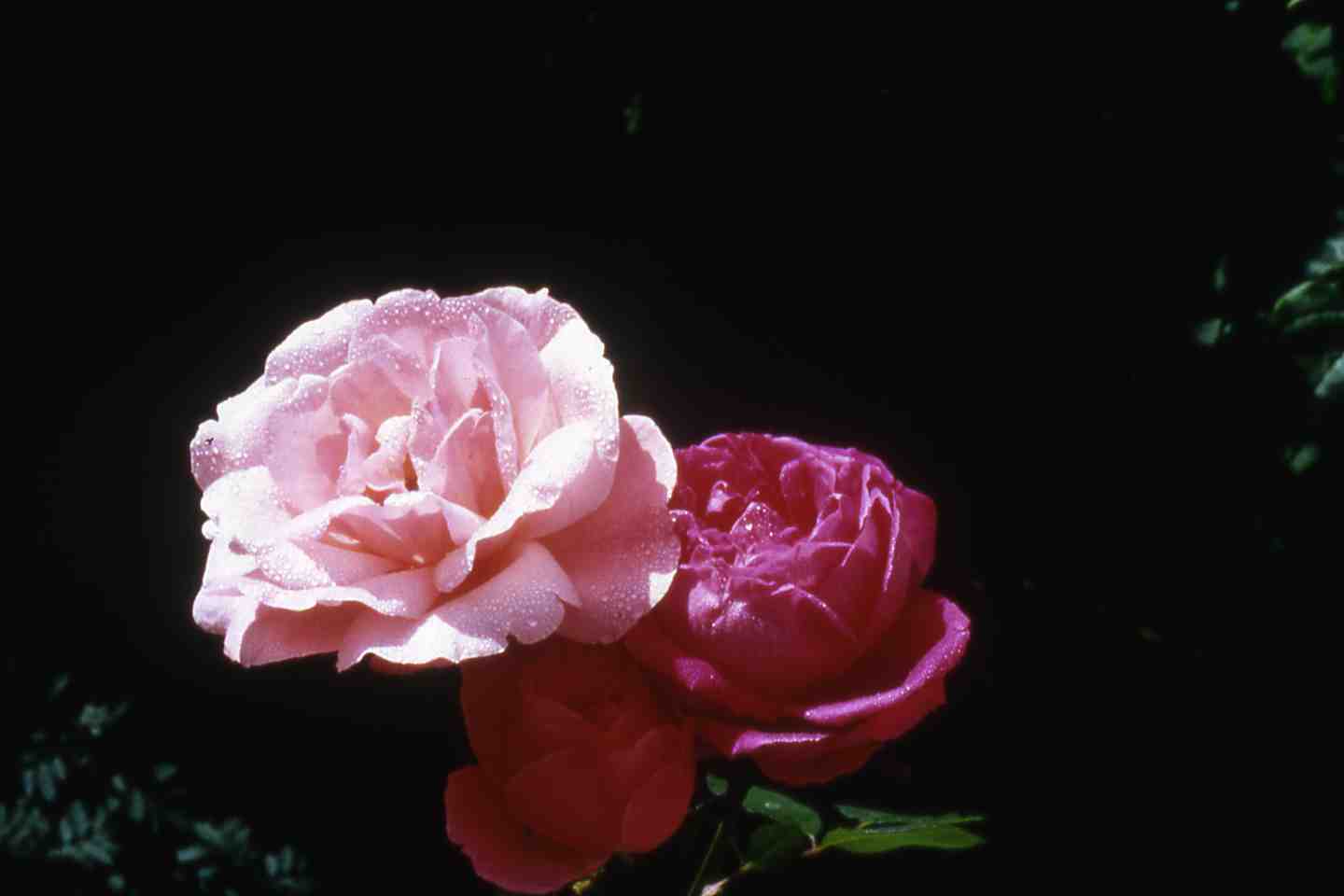 THANK YOU